Informational MeetingSeptember 28, 2022v.2
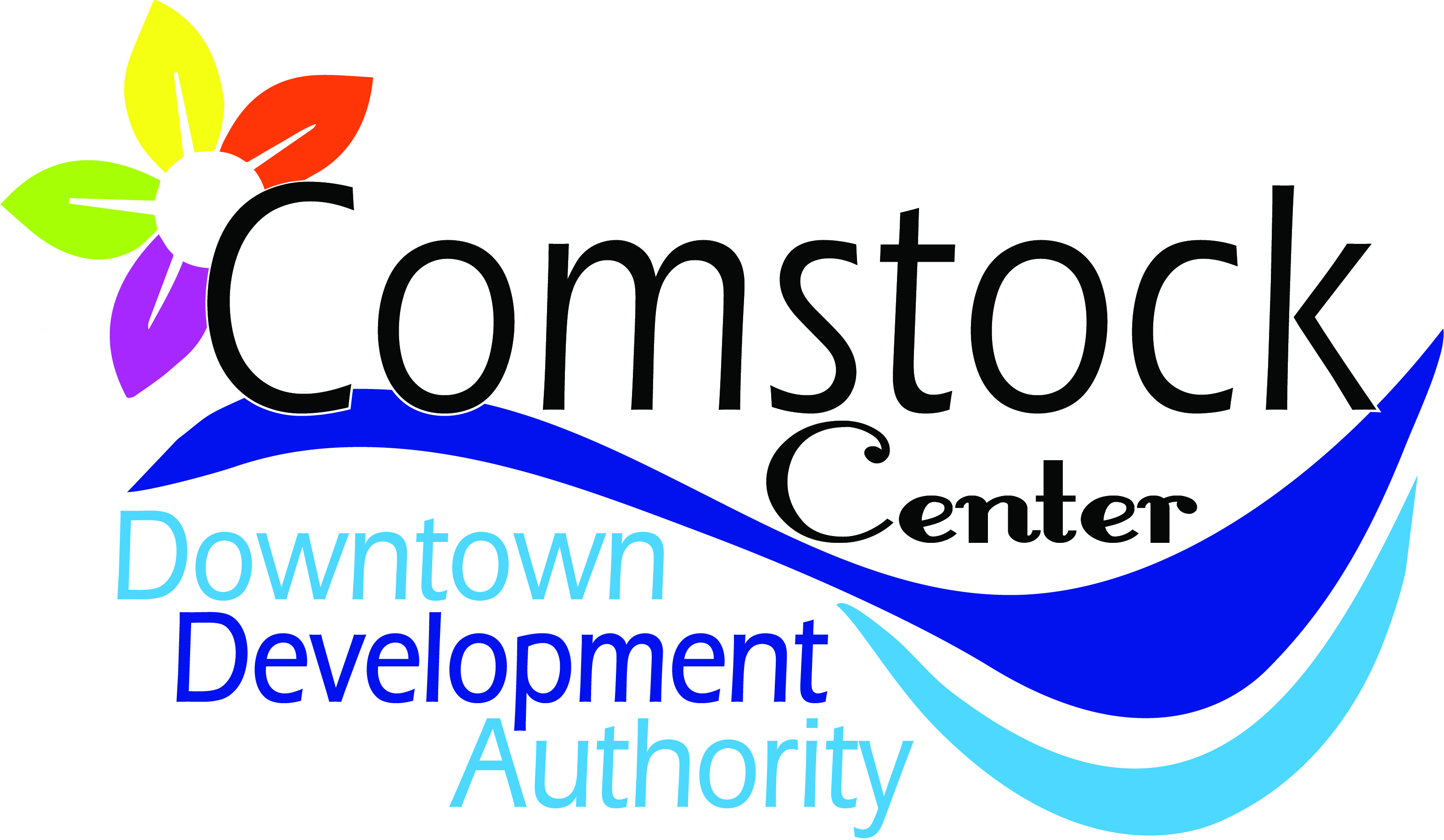 PA 57 of 2018
Informational Meetings

Downtown Development Authorities are required to hold informational meetings annually for the purpose of informing the public of the goals and direction of the authority, including projects to be undertaken in the coming year.
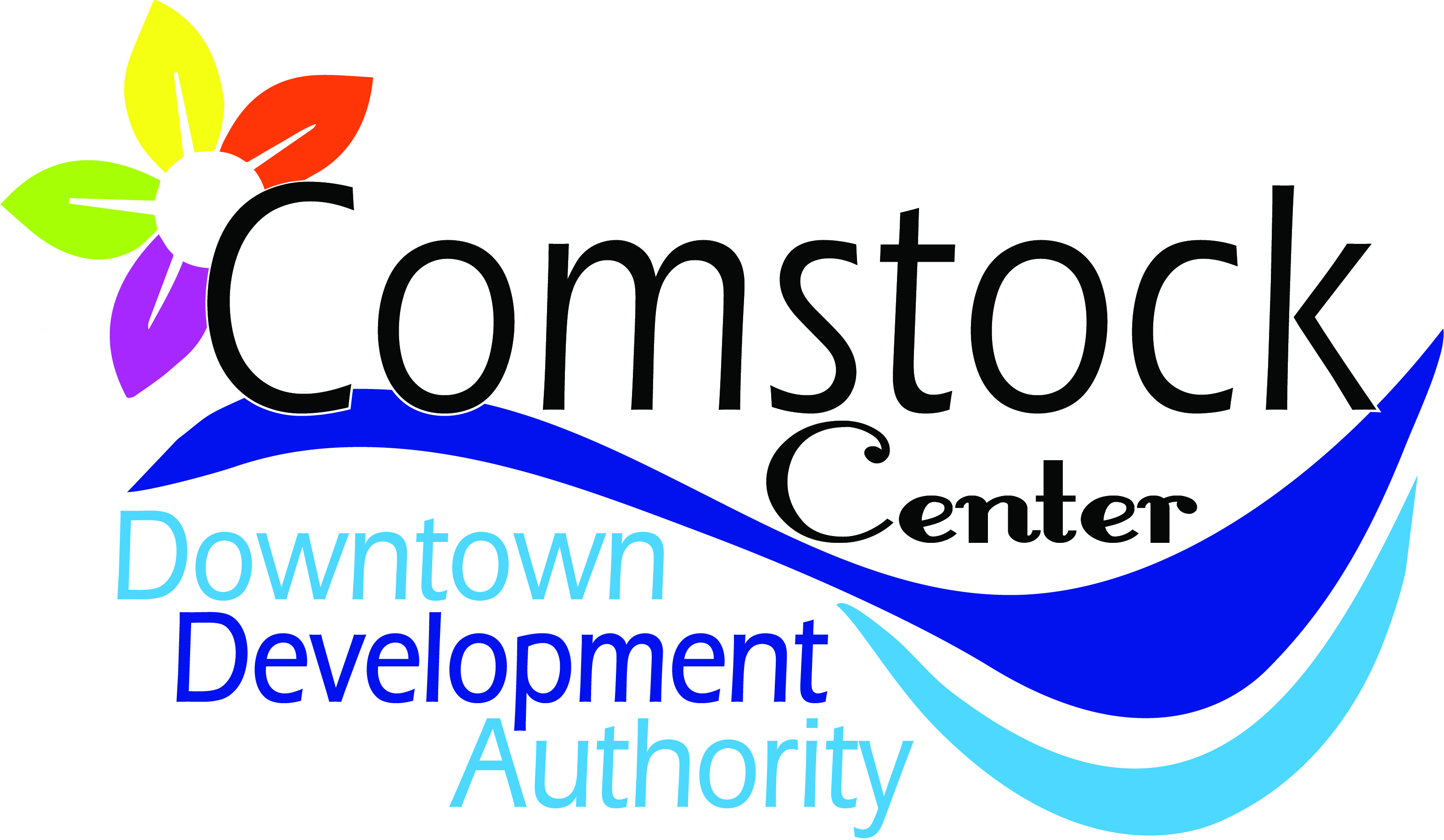 Map of DDA Area
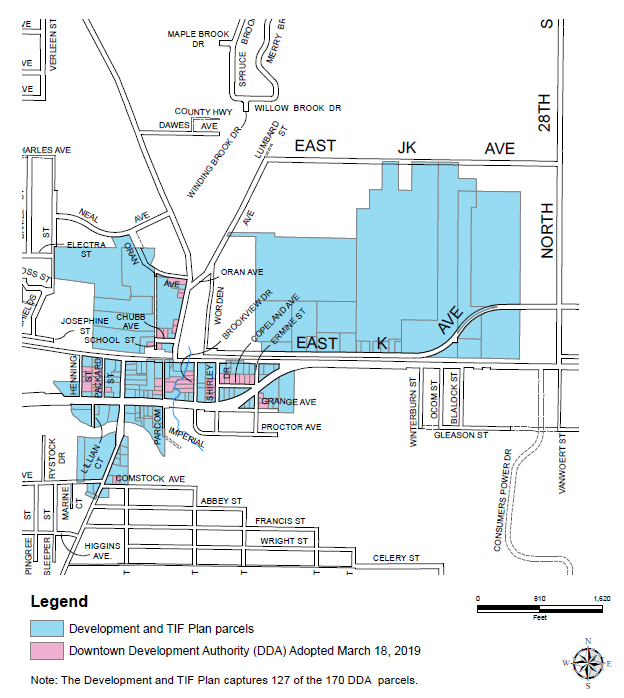 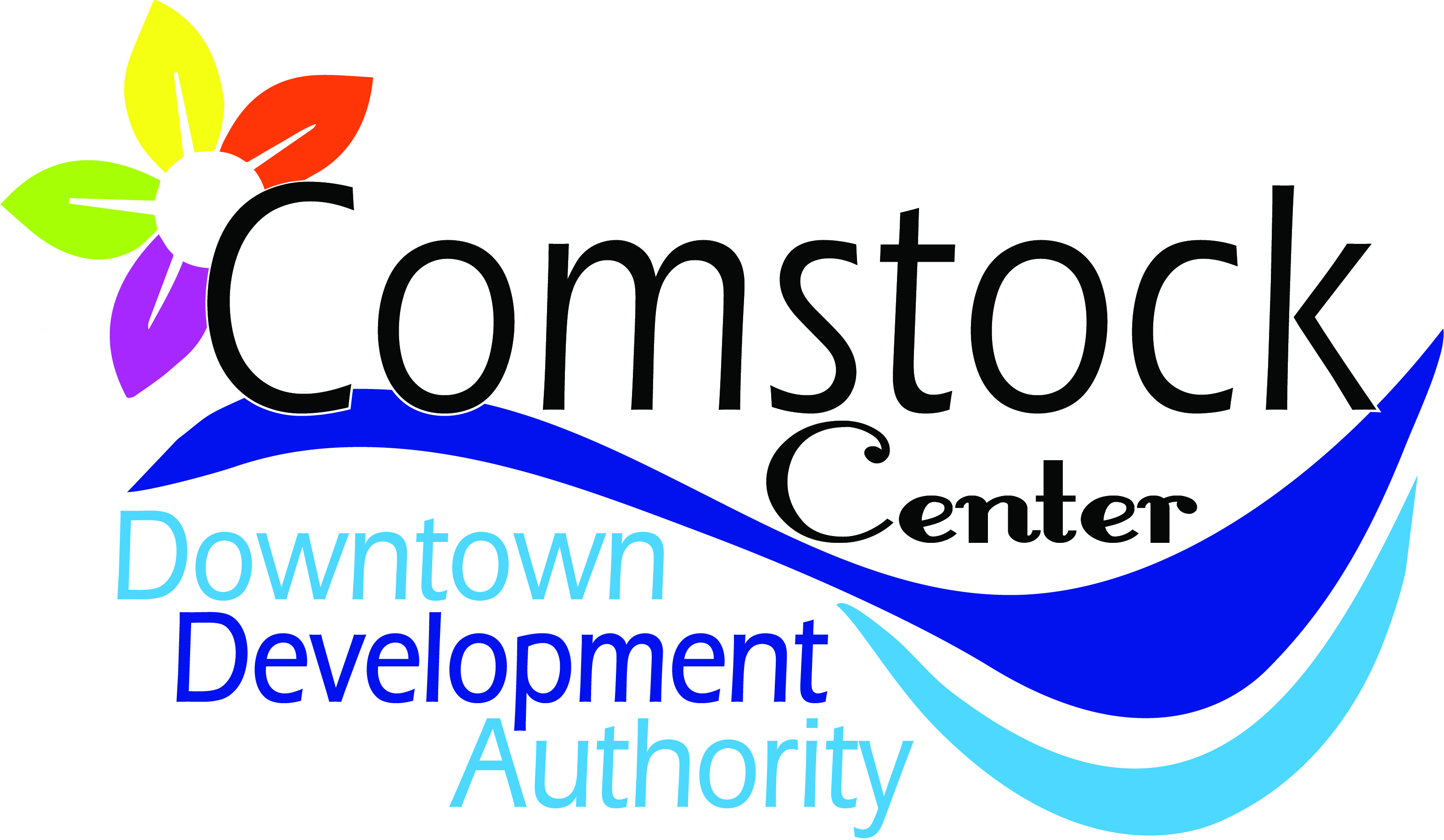 Comstock Center Name & Logo
Comstock Center refers to the downtown area only. 

Since at least the 1970s, records reflect that this area was referred to as Comstock Center and there have been discussions for decades about how to revitalize it.

The Township established the DDA in 2019 for this purpose.
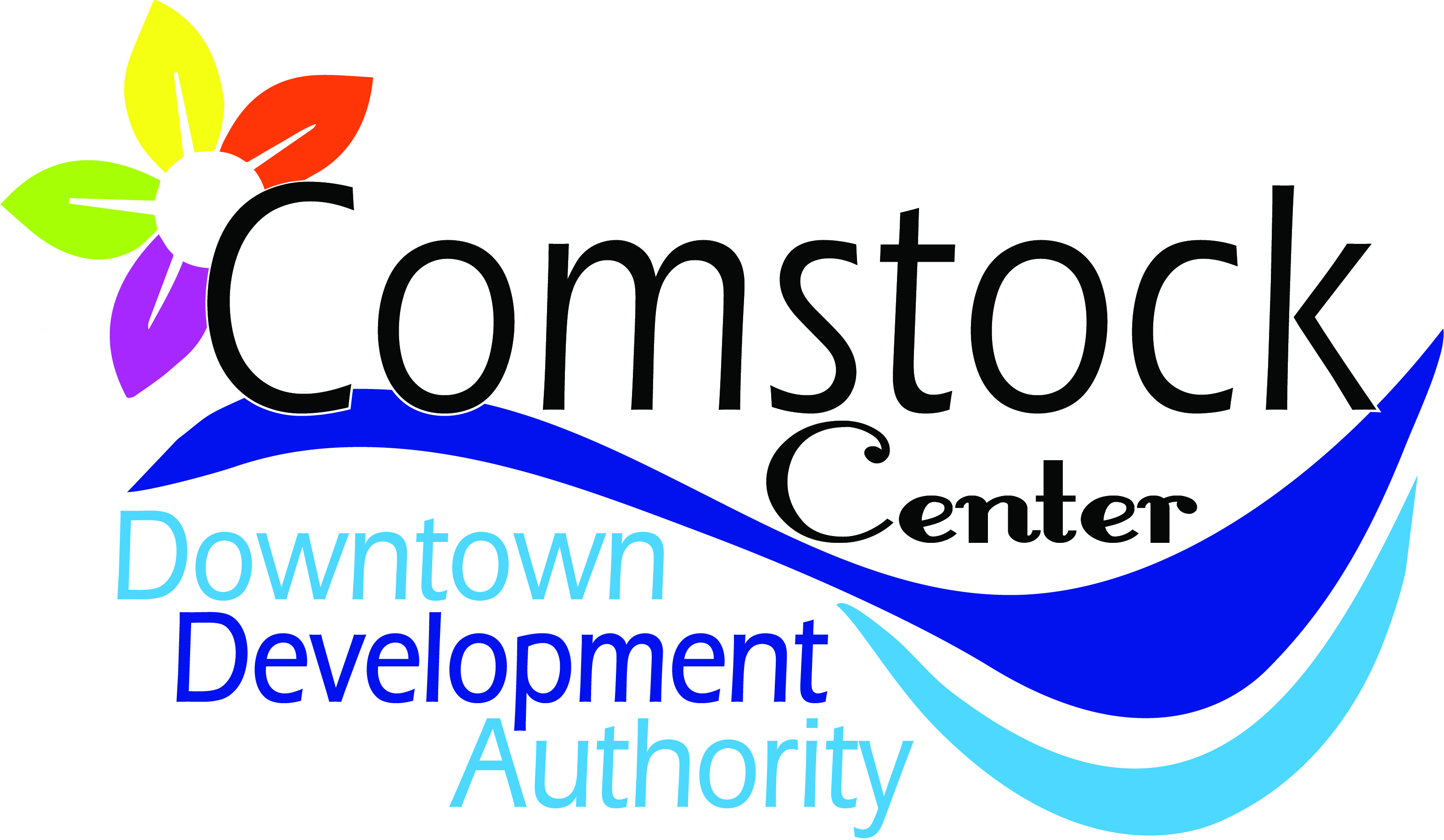 Comstock Center Name & Logo
The DDA worked with a designer to prepare the Comstock Center logo.

The Comstock Center name and the logo are for branding and marketing purposes.
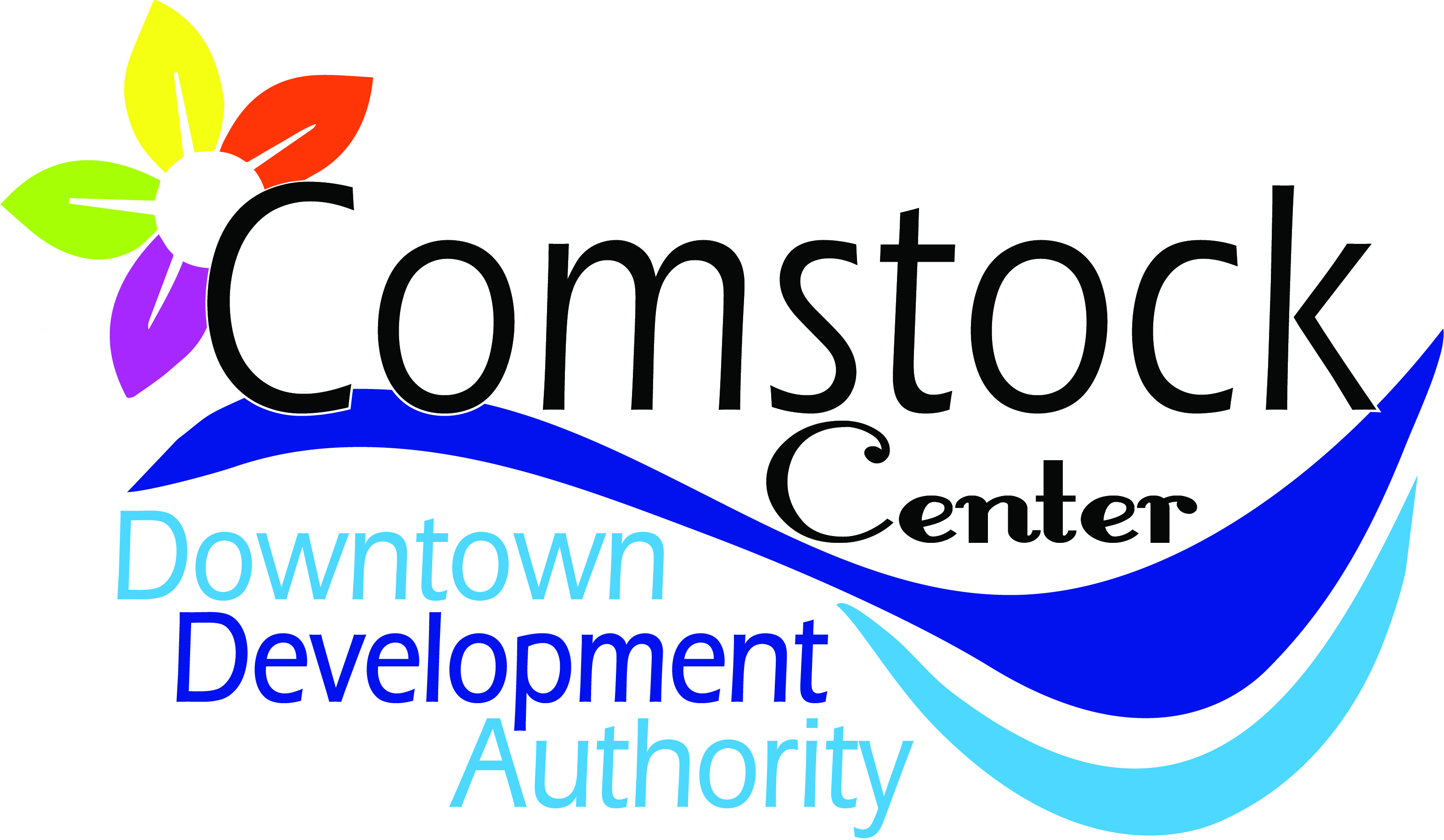 TIF and Development Plan
The goals and direction of the Comstock Center DDA are defined by the Tax Increment Financing (TIF)  and  Downtown Development Plan adopted by the Township Board in 2019 (available on webpage).

GOALS: 	
Economic Development
Eliminate Blight
Historic Preservation
Promote Growth
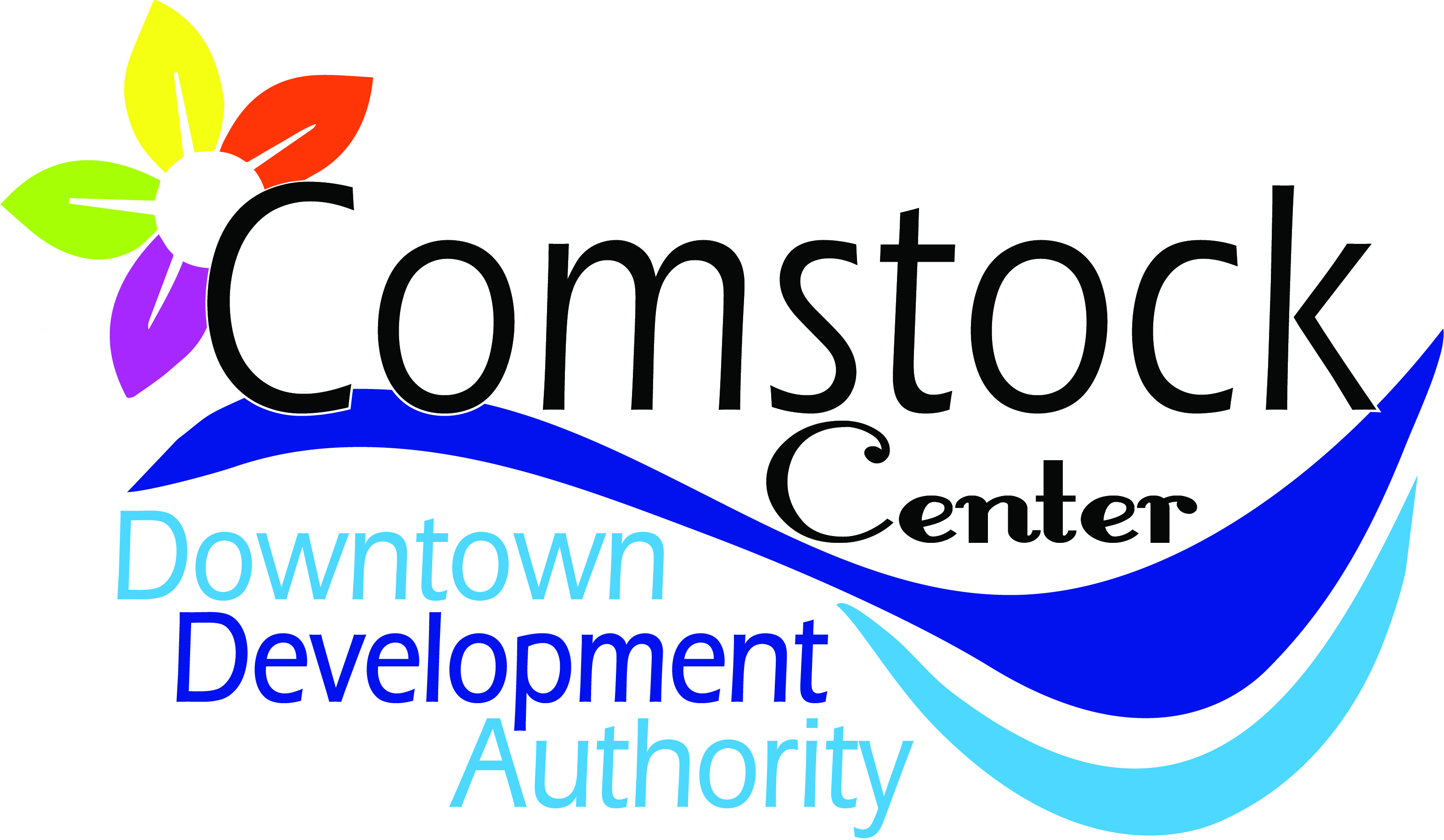 Board of Directors - 2023
Sandra Katje, Chair
Jon Koets, Vice Chair
Jeffrey Townsend Secretary/Treasurer
Randy Thompson, Township Supervisor
John Gisler, County Commissioner 
Ryan Davis
Evan Kowalski
Matt Norman
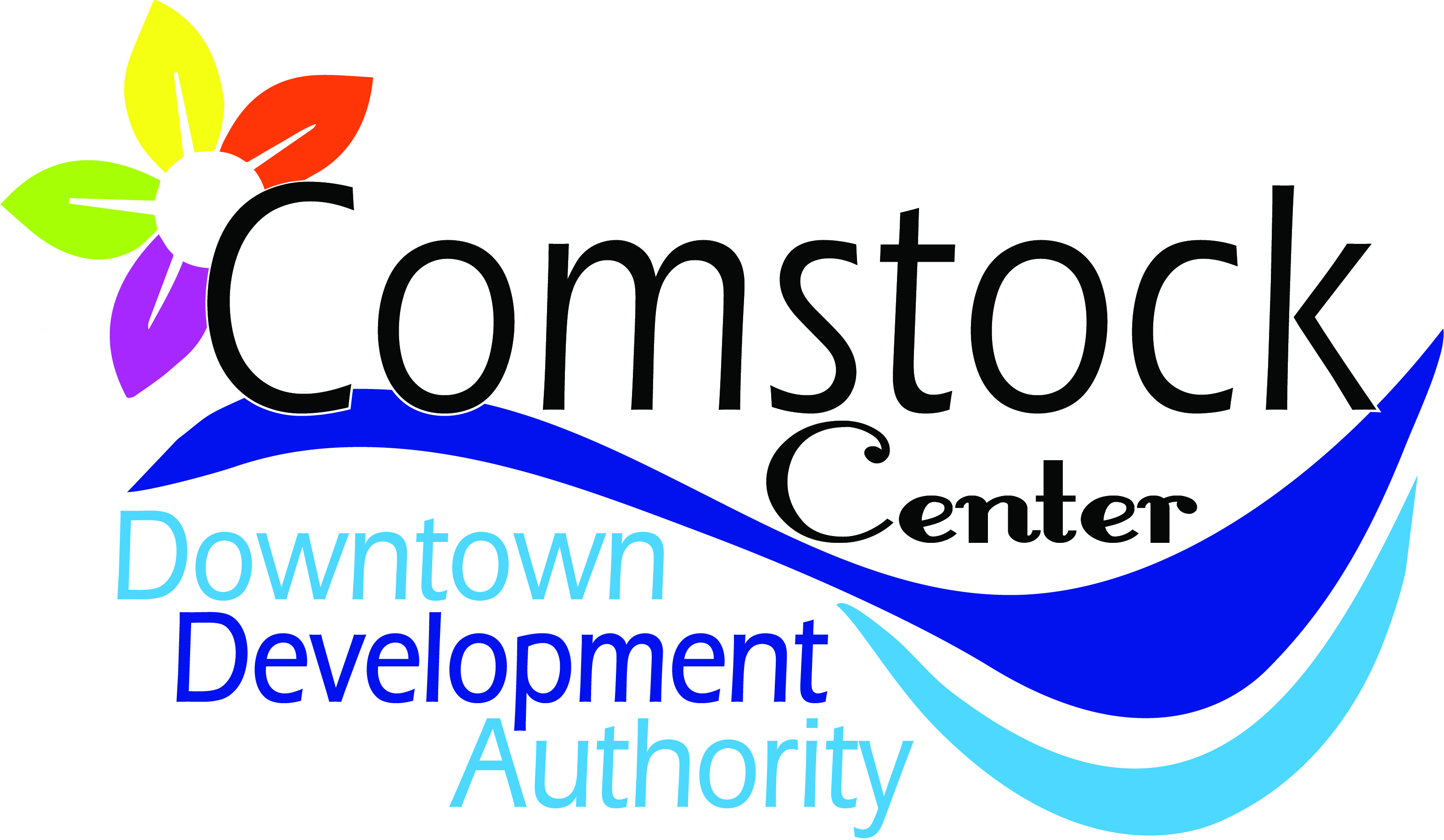 DDA Webpage
https://comstockmi.gov/downtown-development-authority/
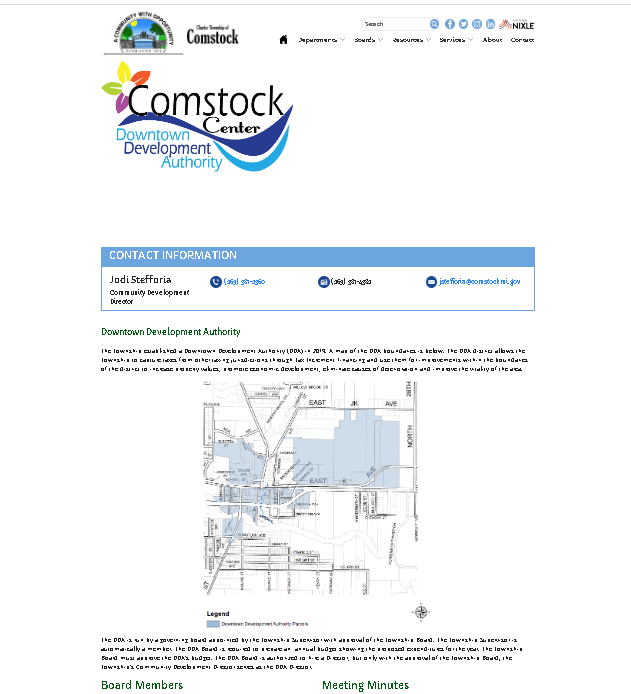 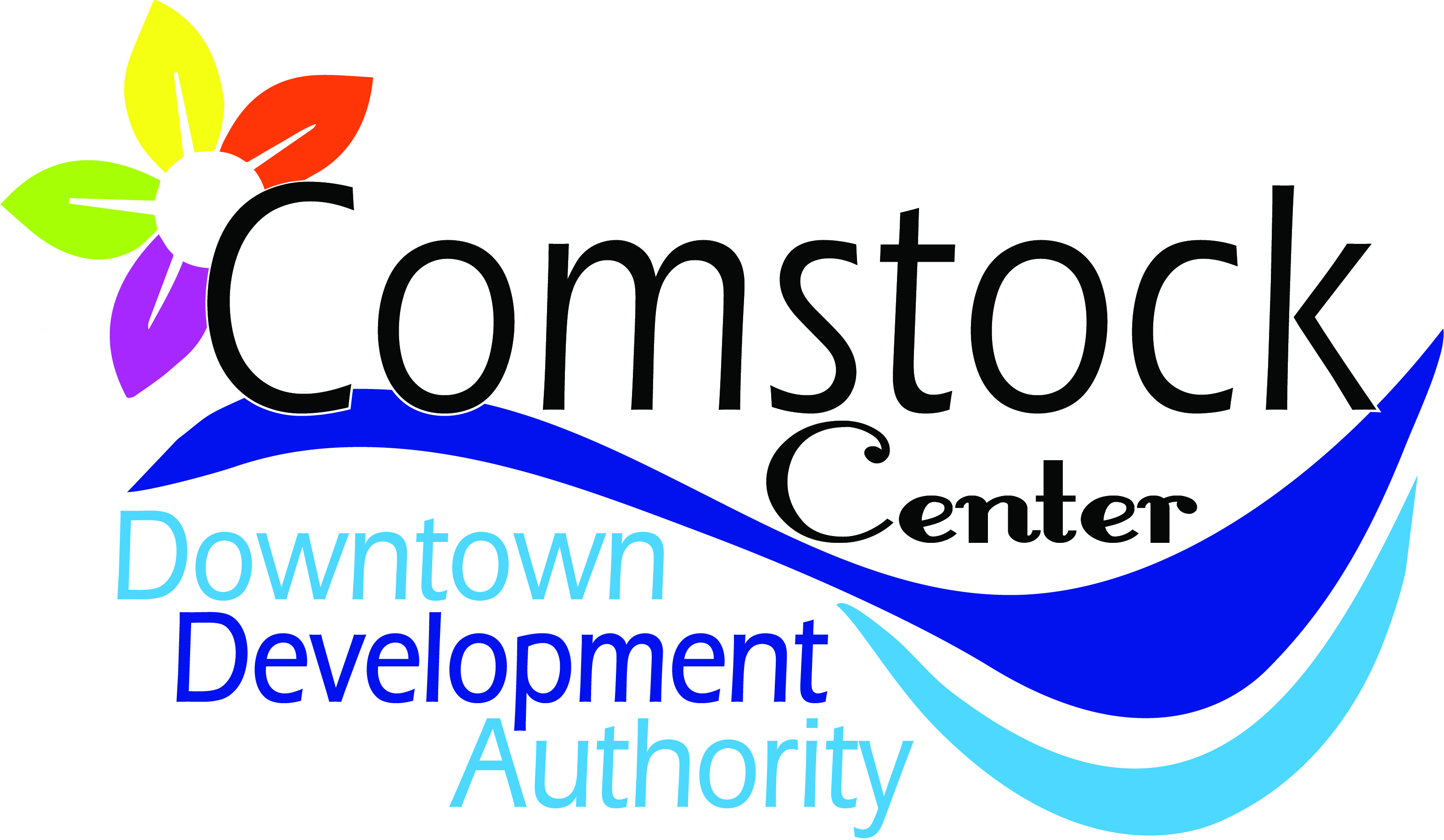 DDA Participation
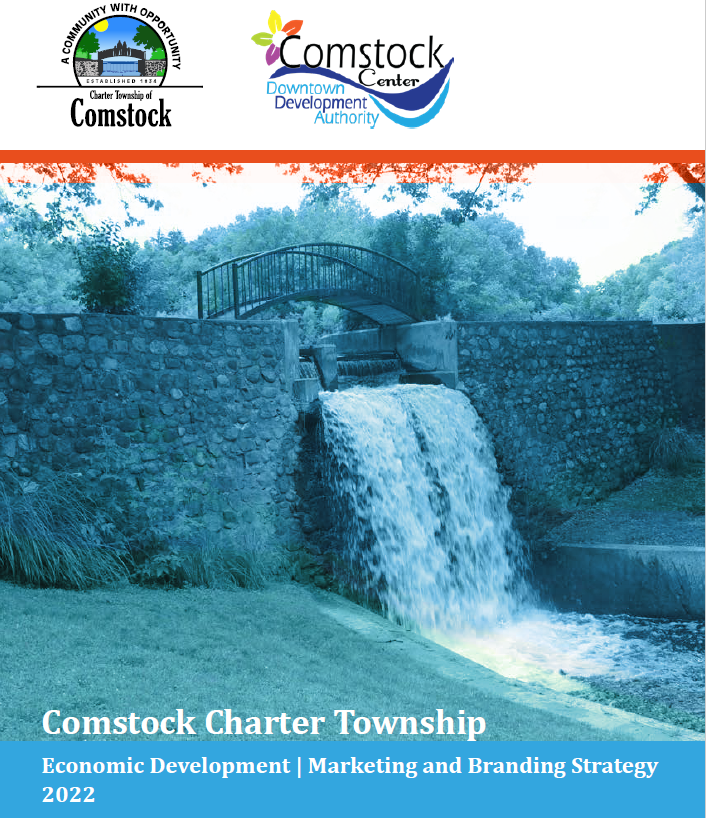 Representation on the Economic Development, Marketing & Branding Strategy Steering Committee. 


National Night Out at Merrill Park with the Kalamazoo County Sheriff’s Department including a food truck, water and ice cream.
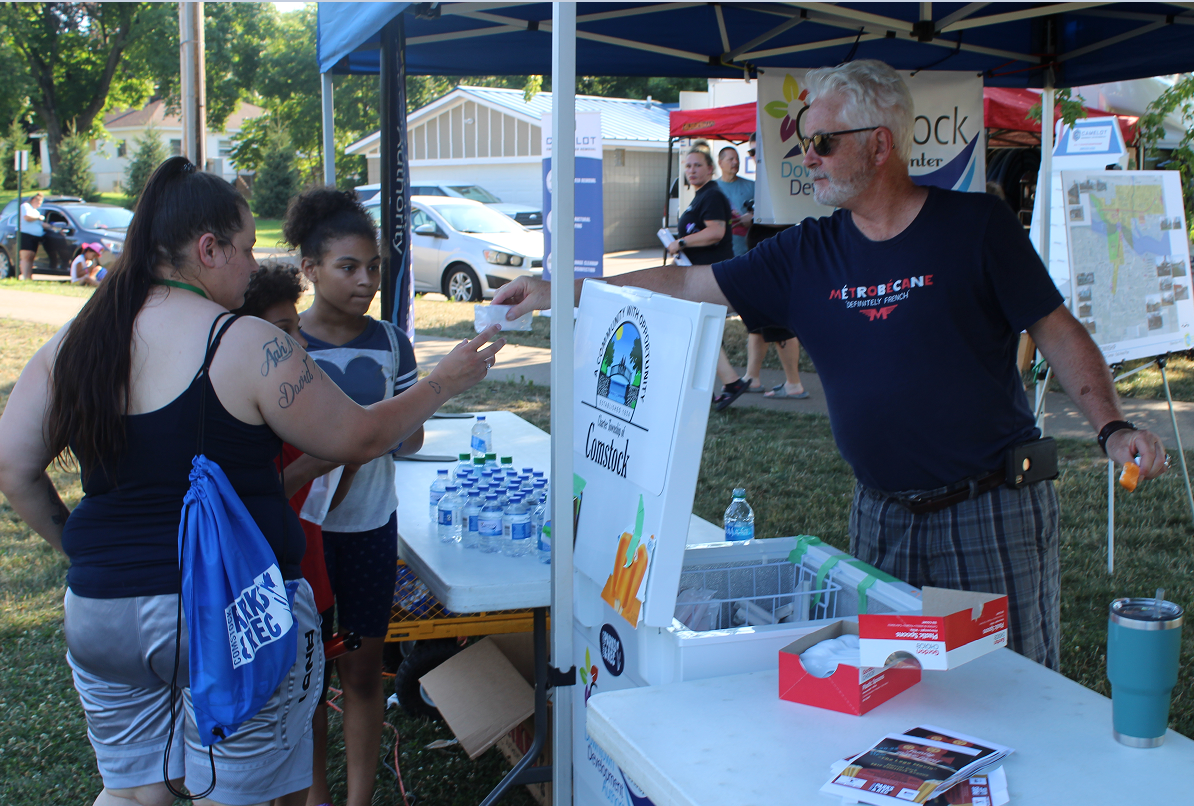 DDA Participation (cont’d)
Redevelopment Ready Community Certification Event.


Movie Night at Merrill Park.
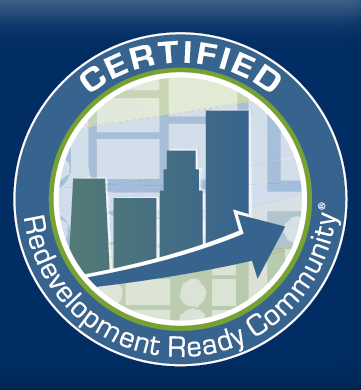 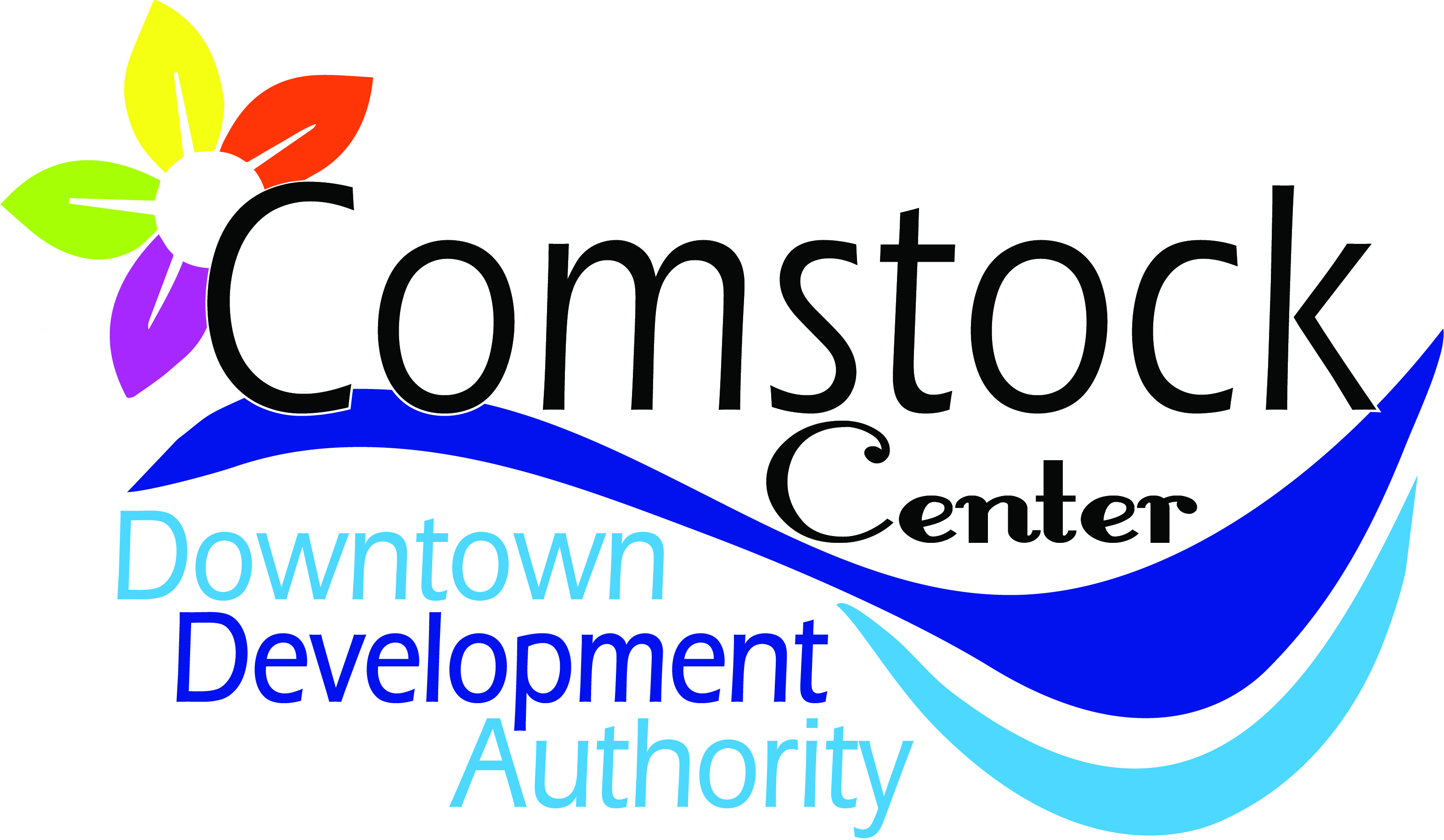 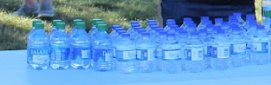 2022 Projects
Began implementing the Beautify Comstock Center initiative toward a full downtown revitalization plan.

Established four welcoming gateways to Comstock Center with signs and plantings.
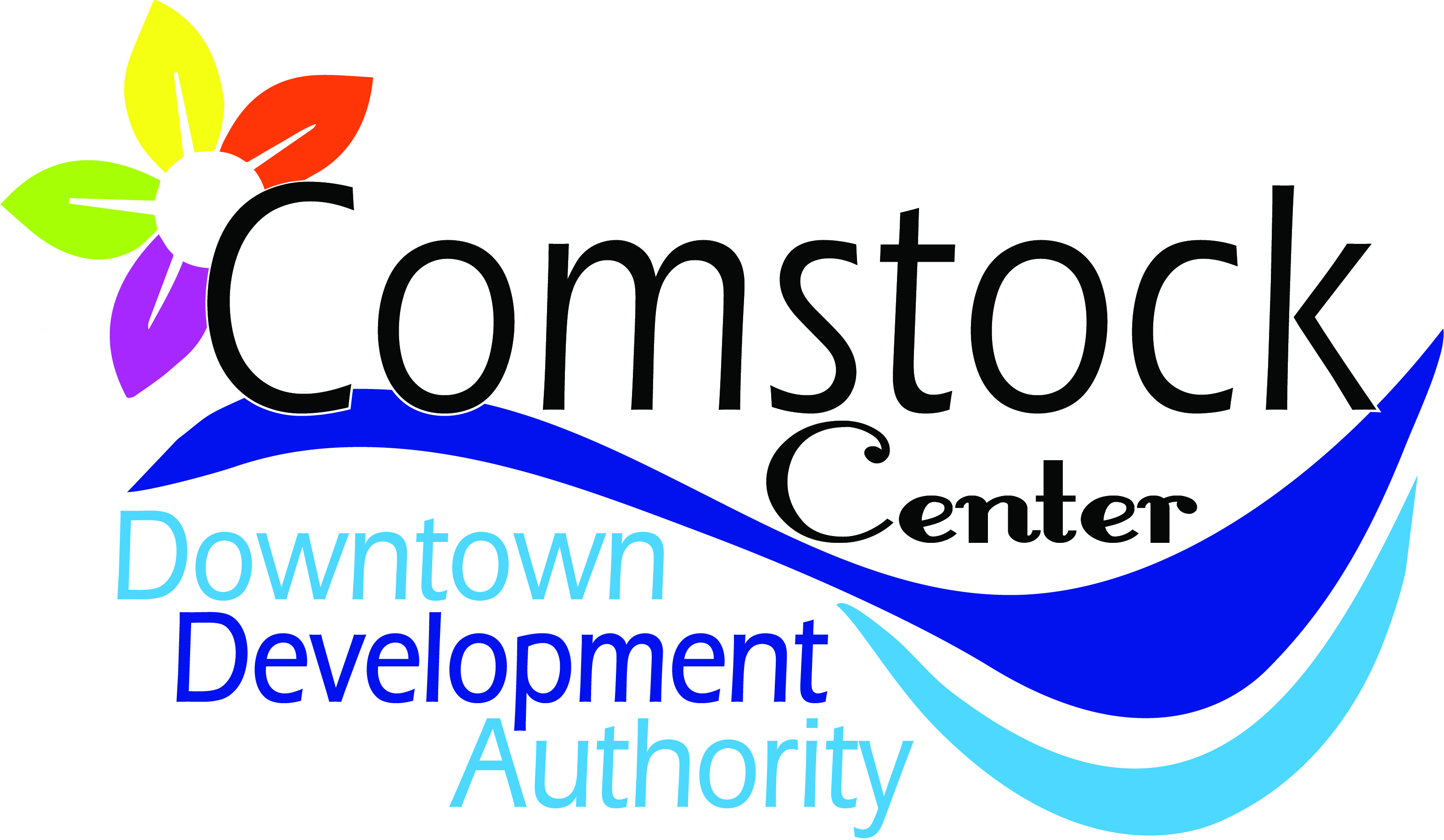 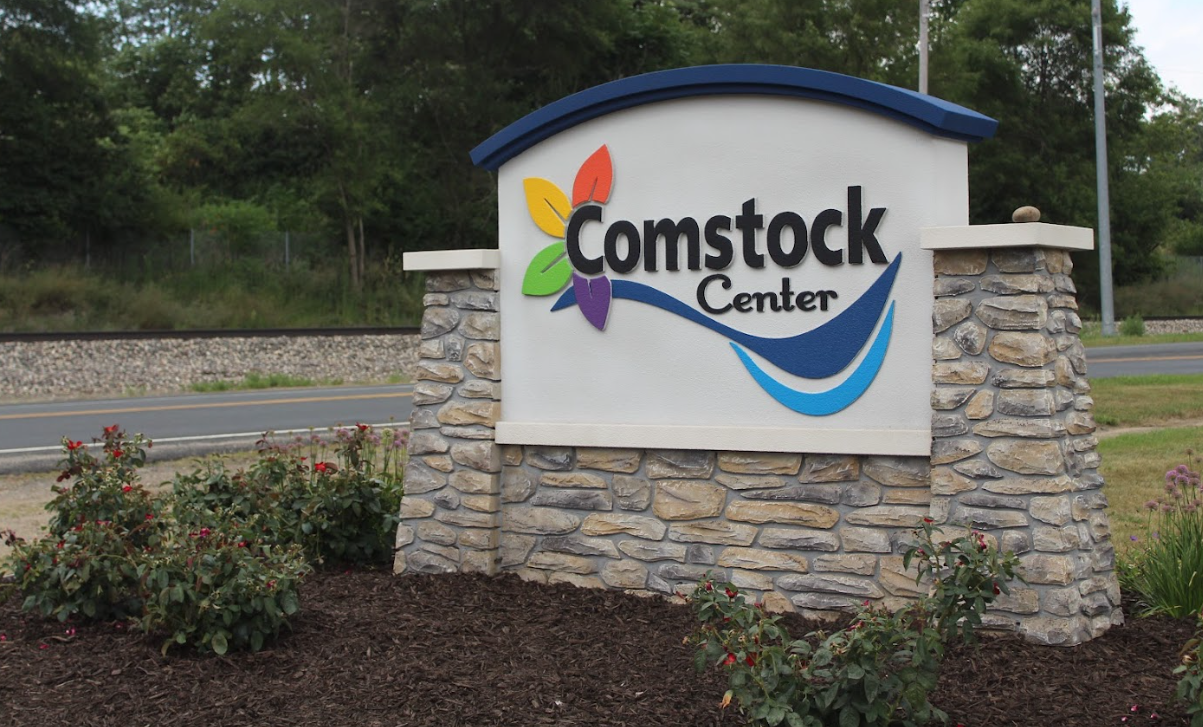 2022 Projects (cont’d)
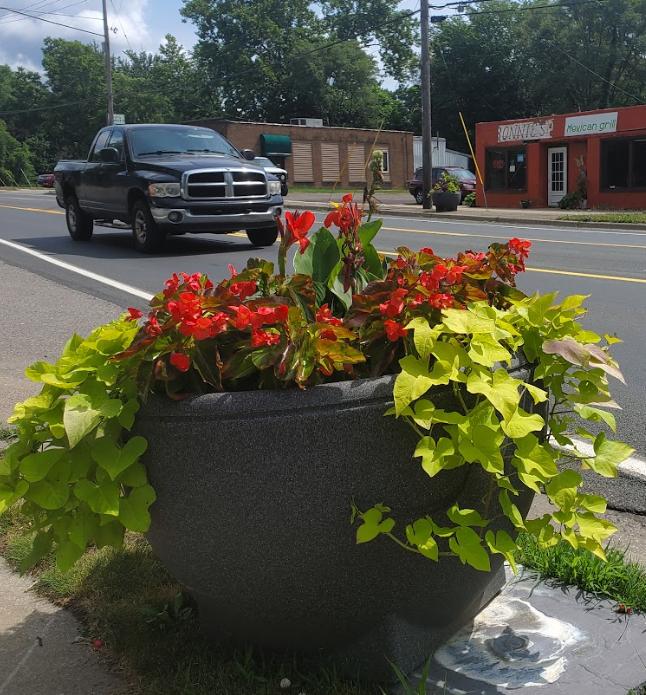 Contracted the placement and maintenance of 30 planters around Comstock Center and the gateways.


Seasonally changed banners in Comstock Center.
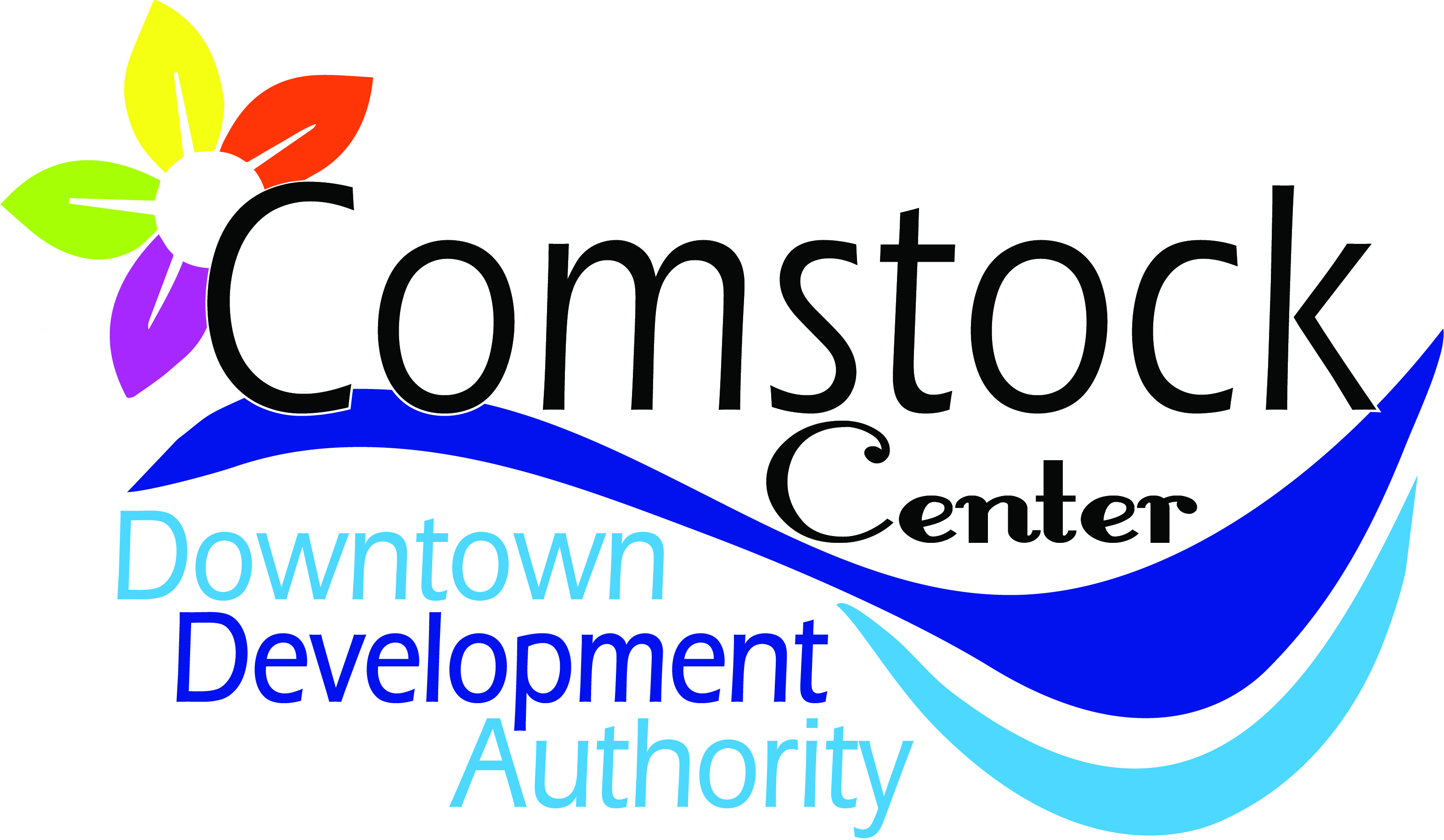 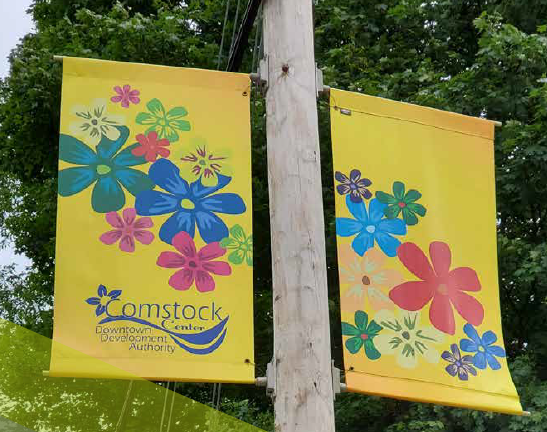 2022 Projects  (cont’d)
Cut back the overgrowth on the four quadrants of and along the sidewalk of the River Street bridge over the Kalamazoo River.


Formalize duties and tasks of the DDA Board members and Director.

Preparing Vision and Mission Statements to guide activities of the DDA Board.
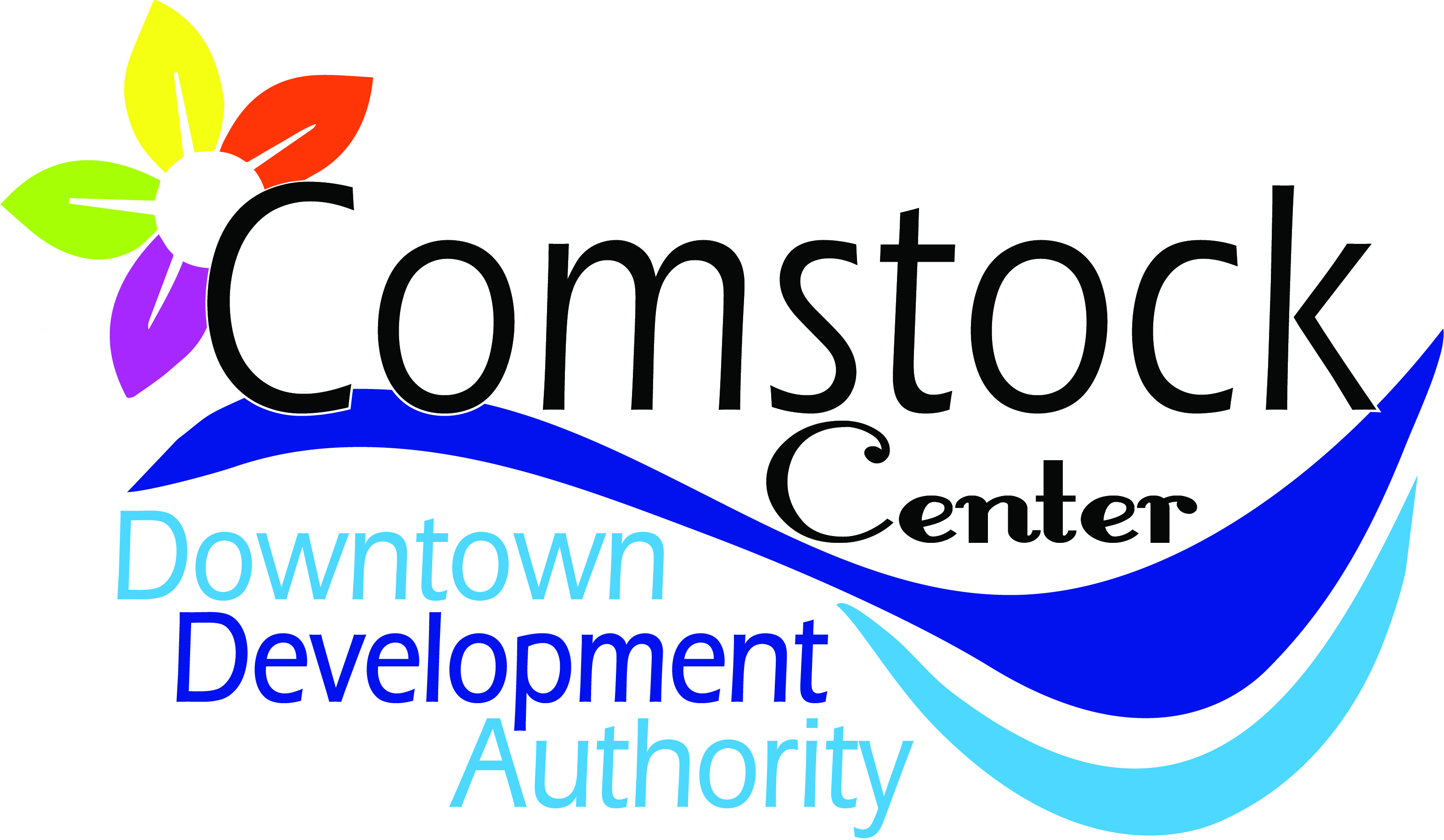 2023 Projects
Along with Township, work with MEDC on the marketing, funding, and designs for a priority redevelopment site in Comstock Center.
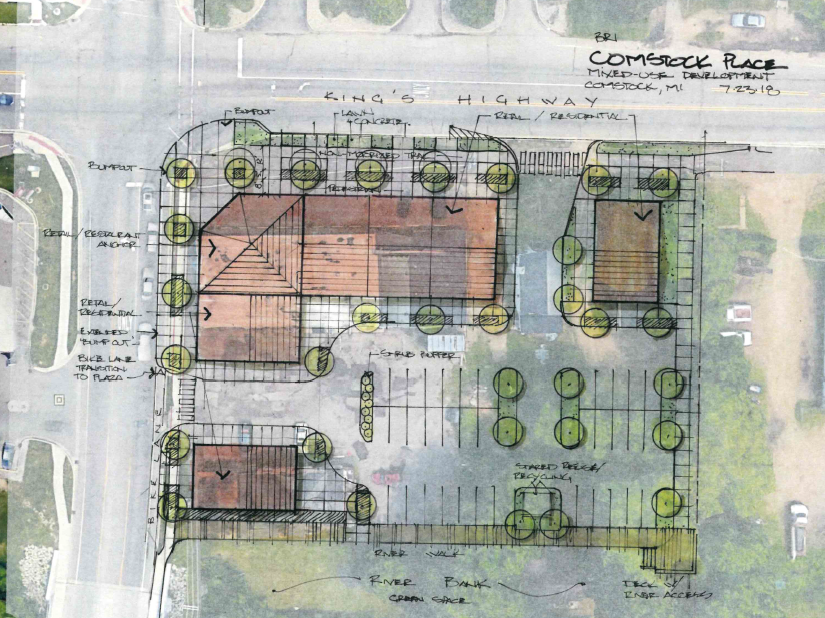 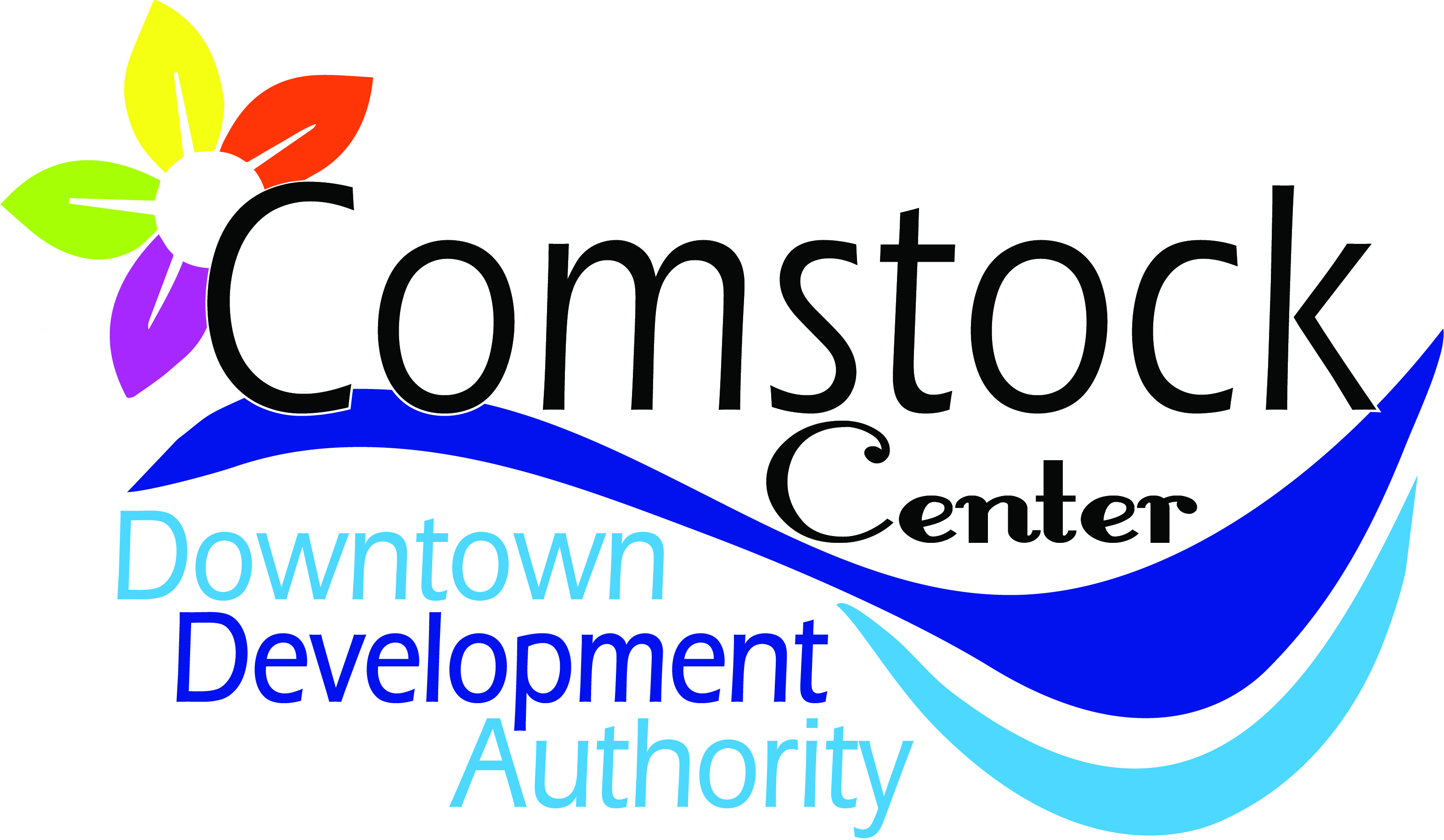 2023 Projects (cont’d)
Focus on implementing DDA elements of the Economic Development, Marketing & Branding Strategy.

Available at: https://comstockmi.gov/economic-development/
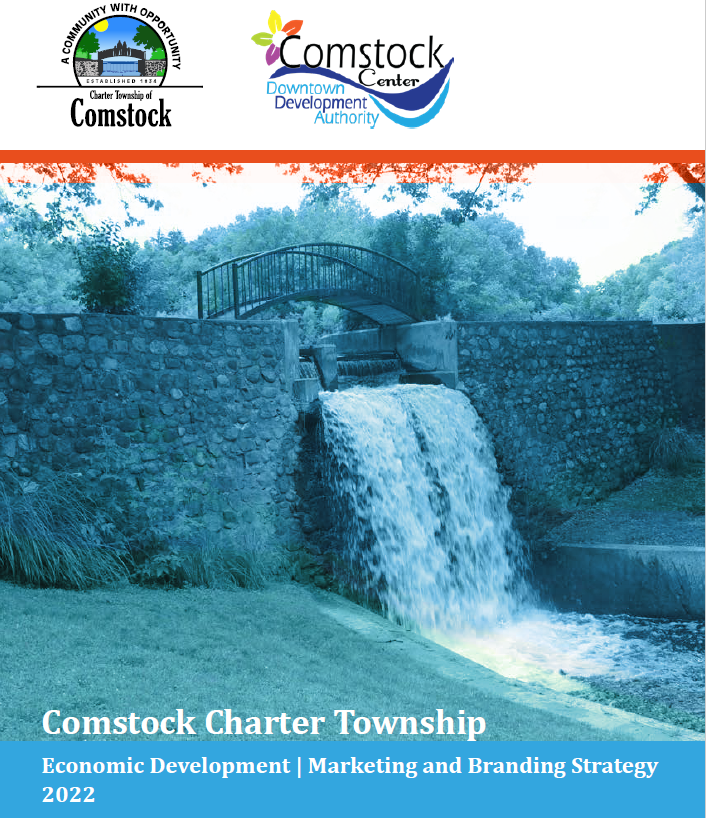 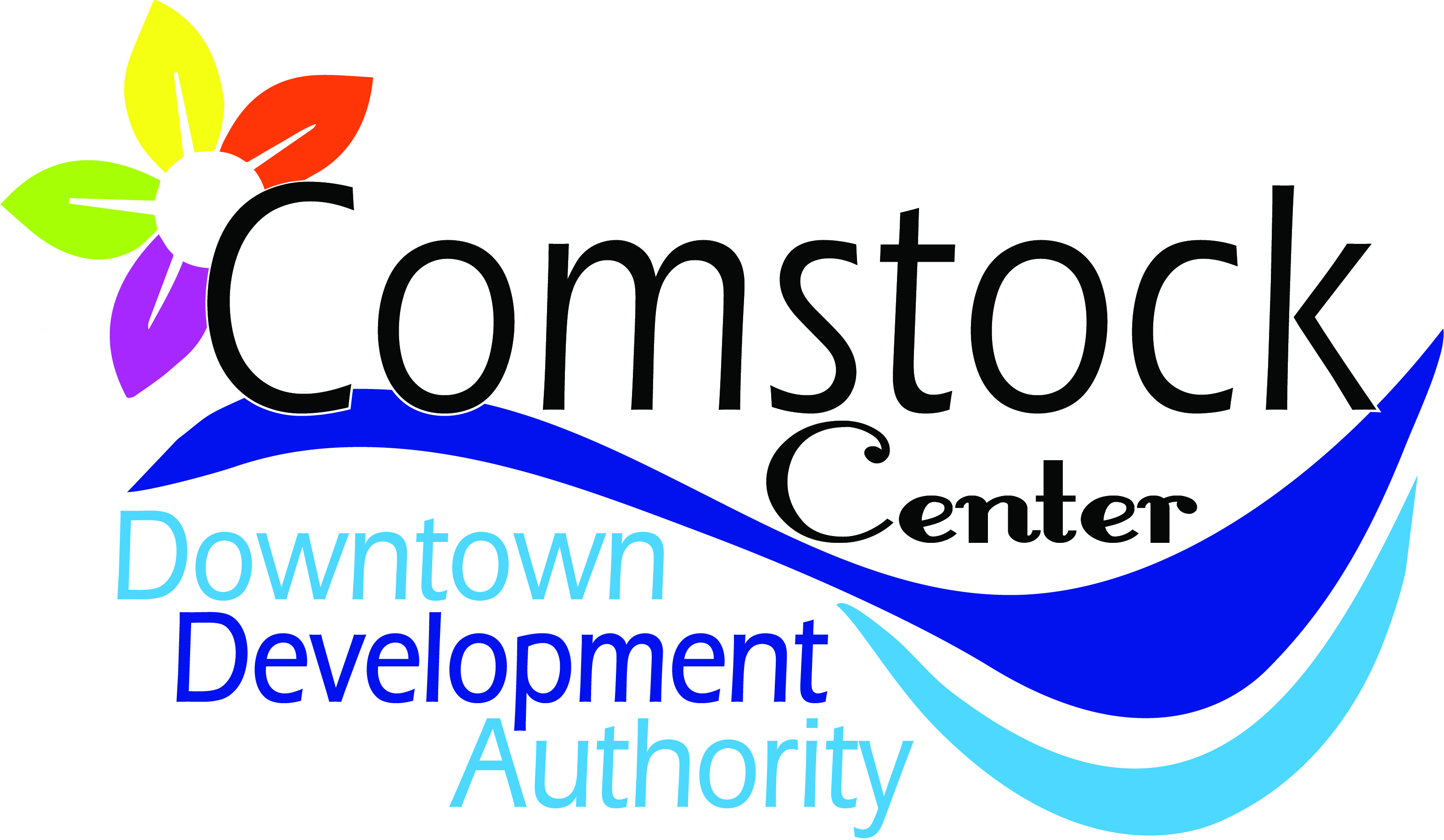 2023 Projects (cont’d)
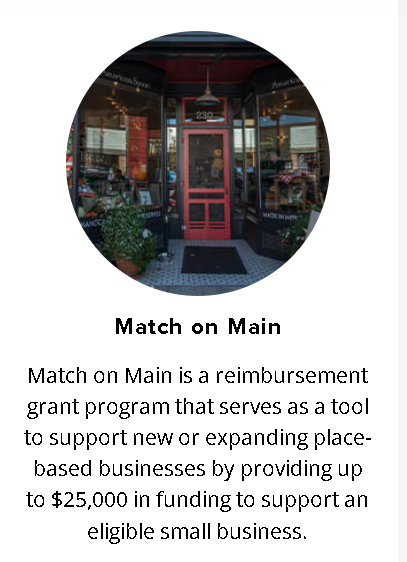 Partner with Comstock Center businesses and property owners for various grant opportunities available to them now that Township is a RRC community.

Continue efforts that implement the Beautify Comstock Center  initiative.

Prepare a multi-year capital improvement program.
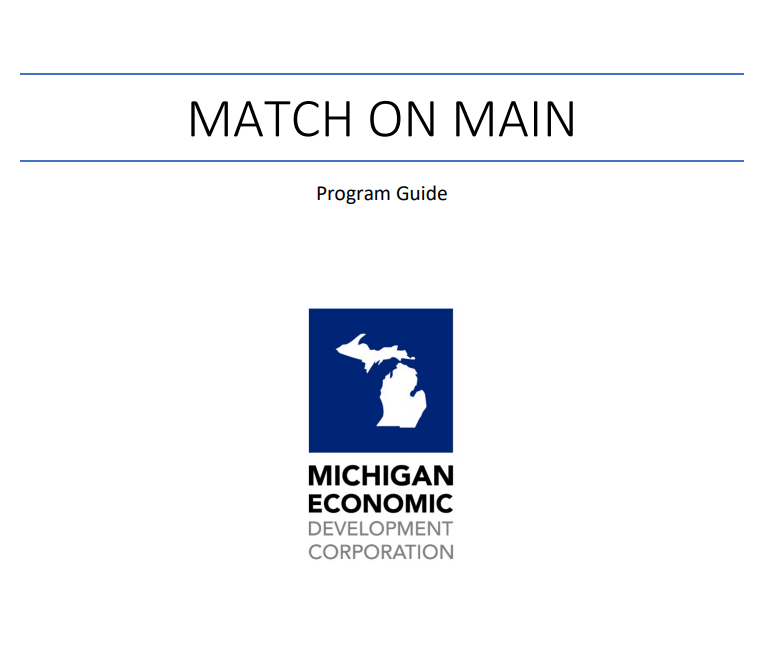 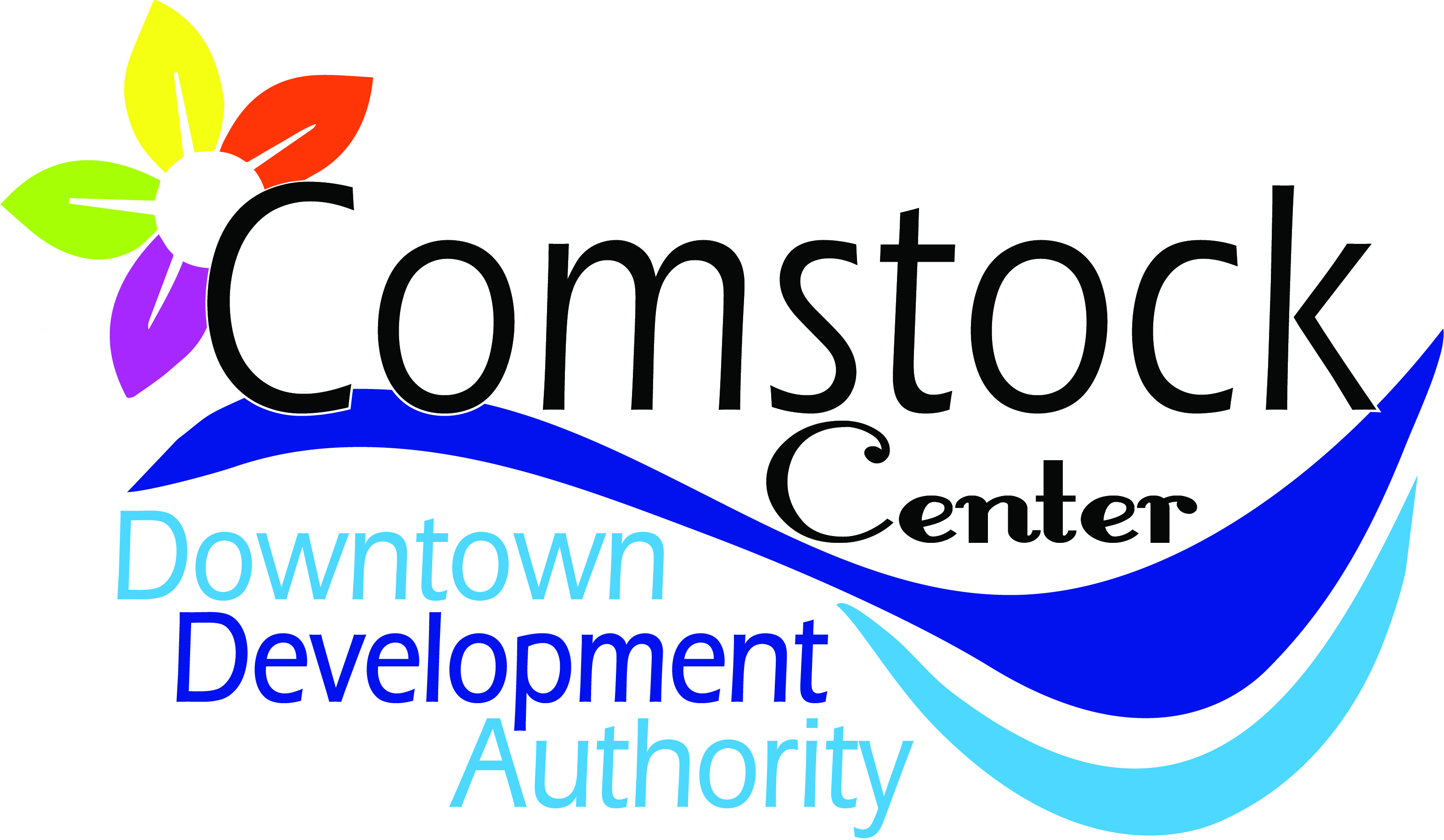 2023 Projects (cont’d)
Pursue additional grants and donations.

Establish a Comstock Center DDA social media presence.

Place and maintain planters & maintain the gateways.

Seasonally swap the banners.
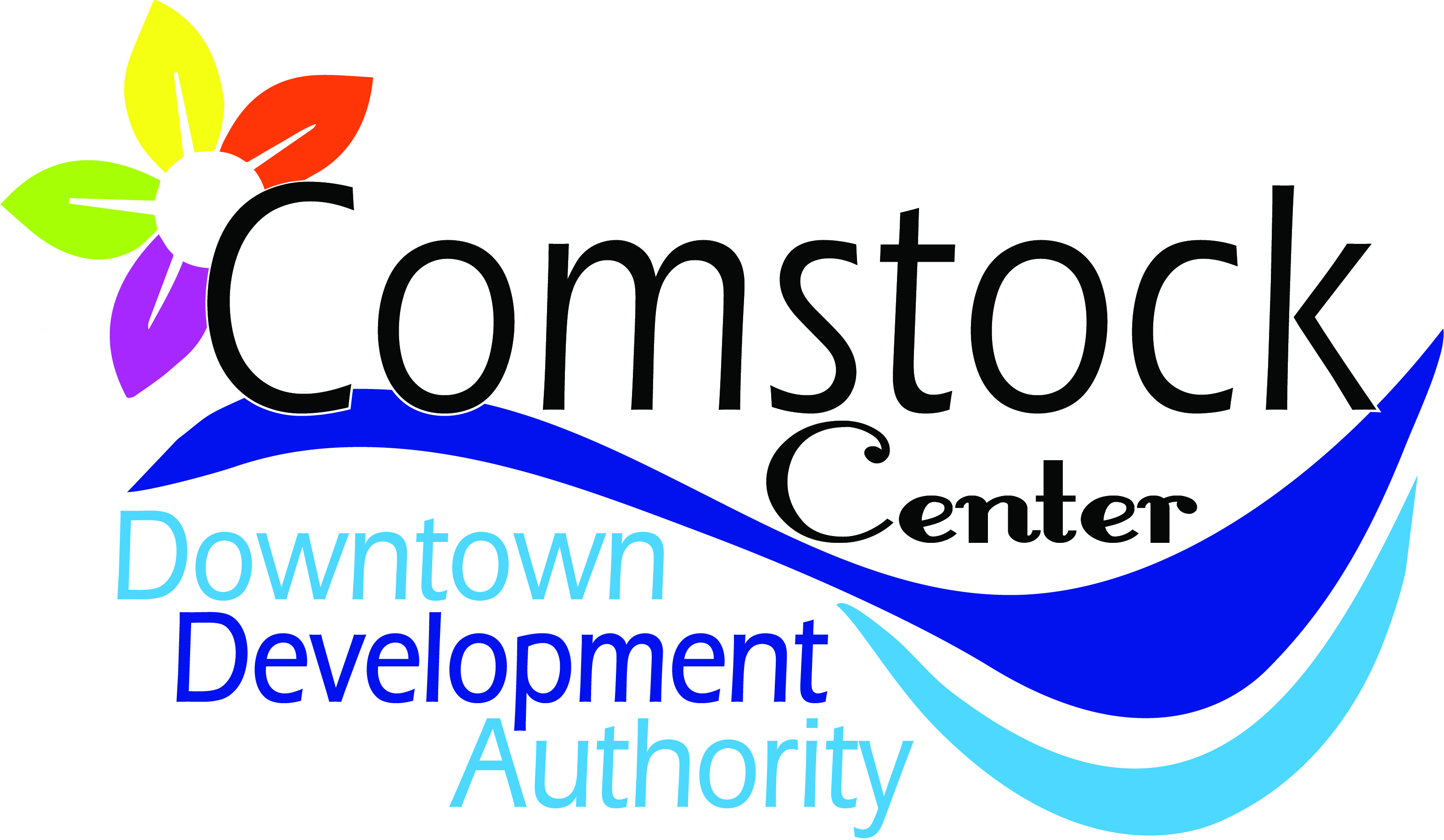 Grants
$21,000 grant from the MEDC for the creation of an economic development marketing & branding strategy with the Township.

For Beautify Comstock Center initiative:

$10,000 from Irving S. Gilmore Foundation

$10,000 from Consumers Energy Foundation

$5,000 from Harold & Grace Upjohn Foundation
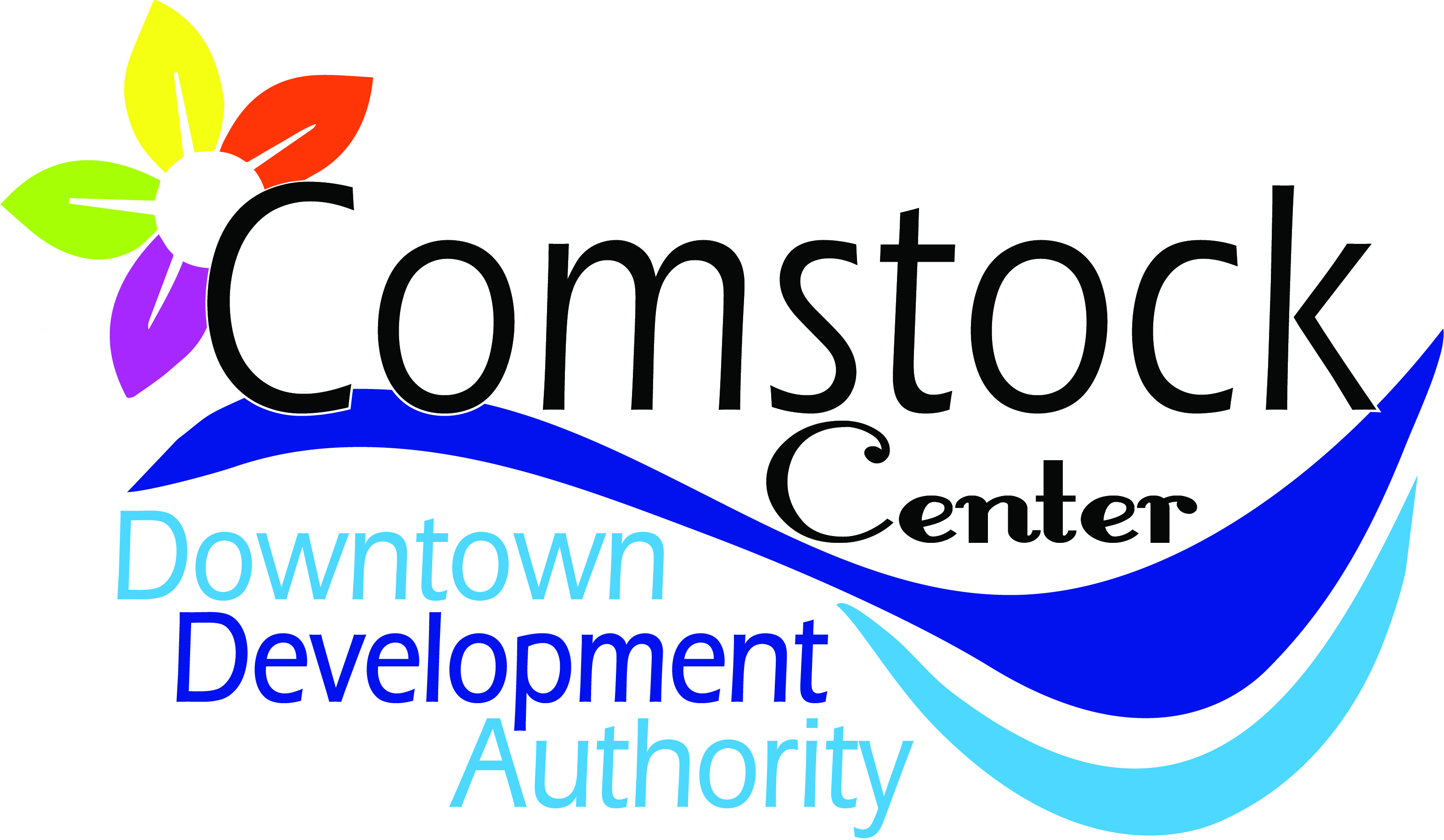 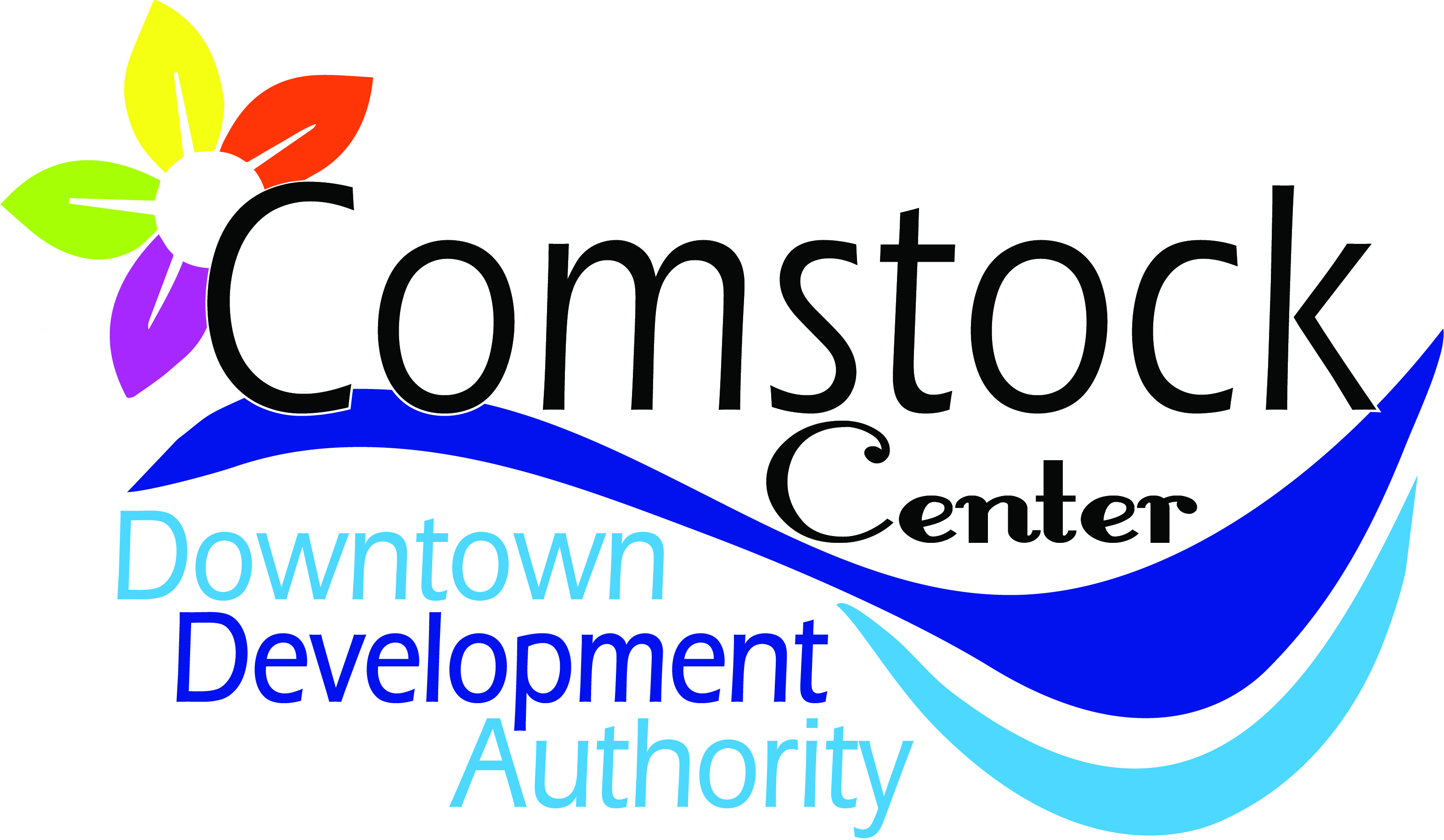 Donations
$29,000 planter donation from Landscape Forms for the Beautify Comstock Center initiative.

Soil donation from Michigan Grower Products for the planters placed around Comstock Center. 

Weekend maintenance of gateway plantings by CD Lawn & Maintenance.
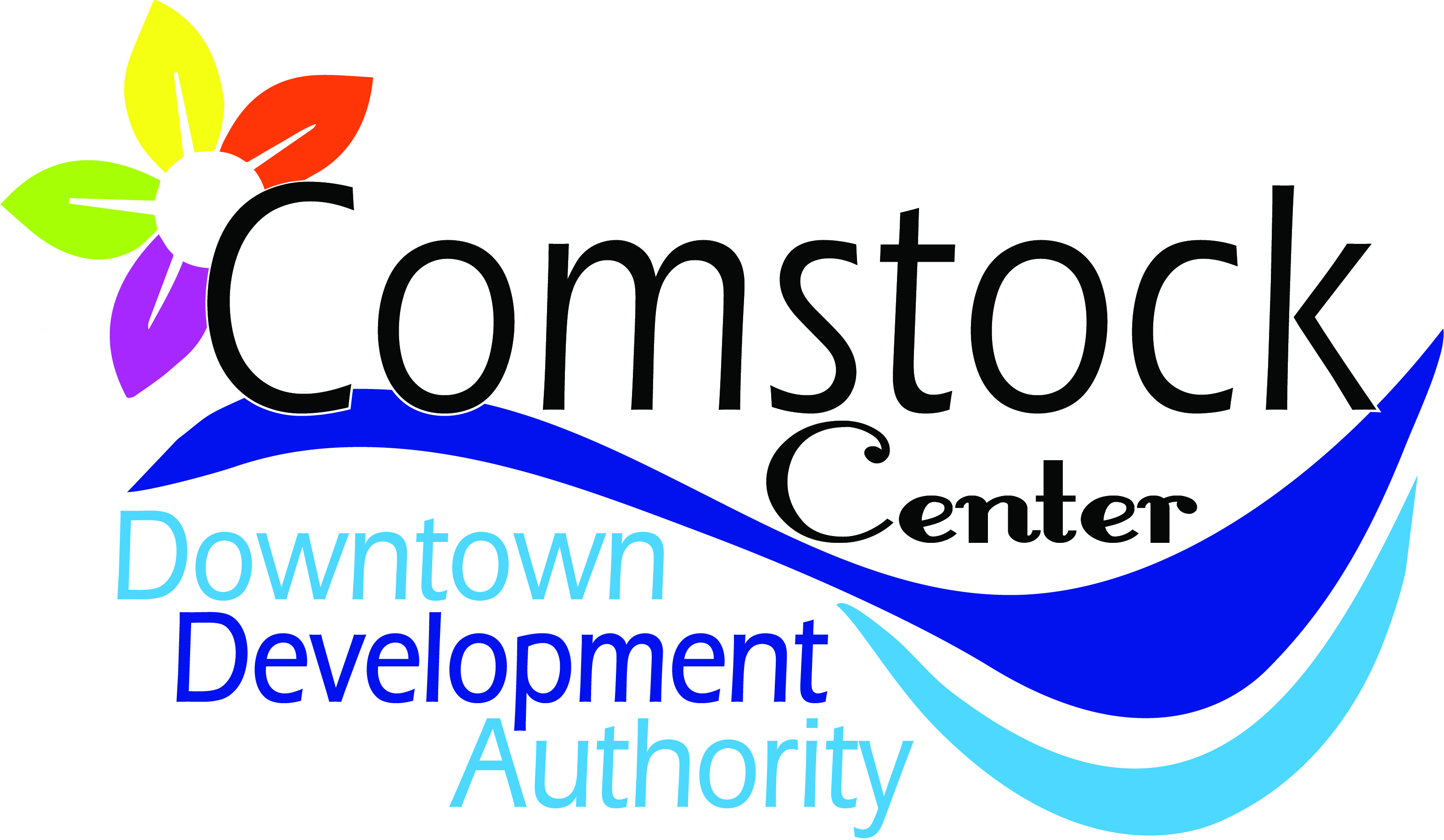 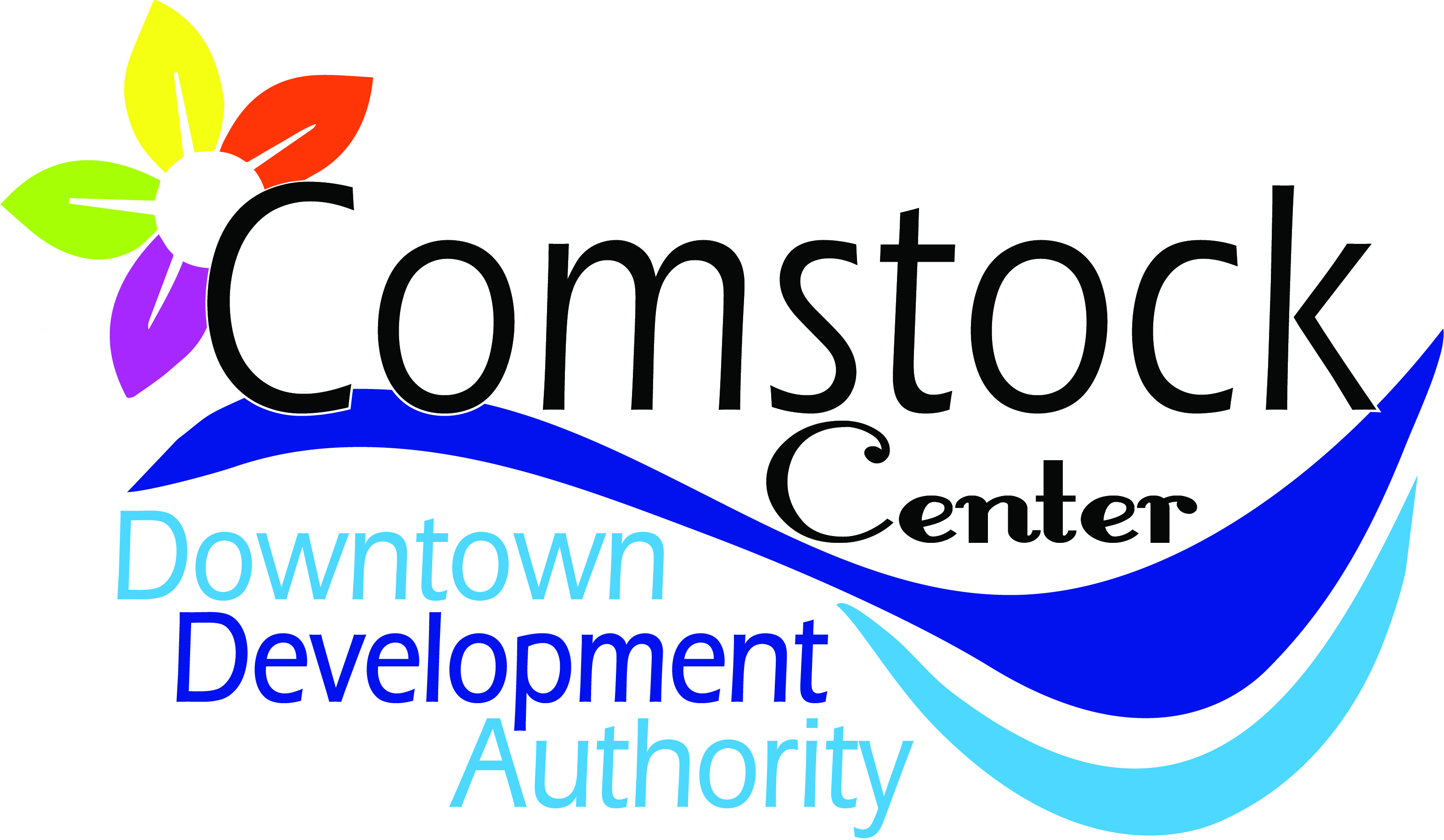 Awards
Received the 2021 Planning Excellence Award from the Michigan Association of Planning for the Comstock Center Place Plan for Prosperity and Redevelopment.
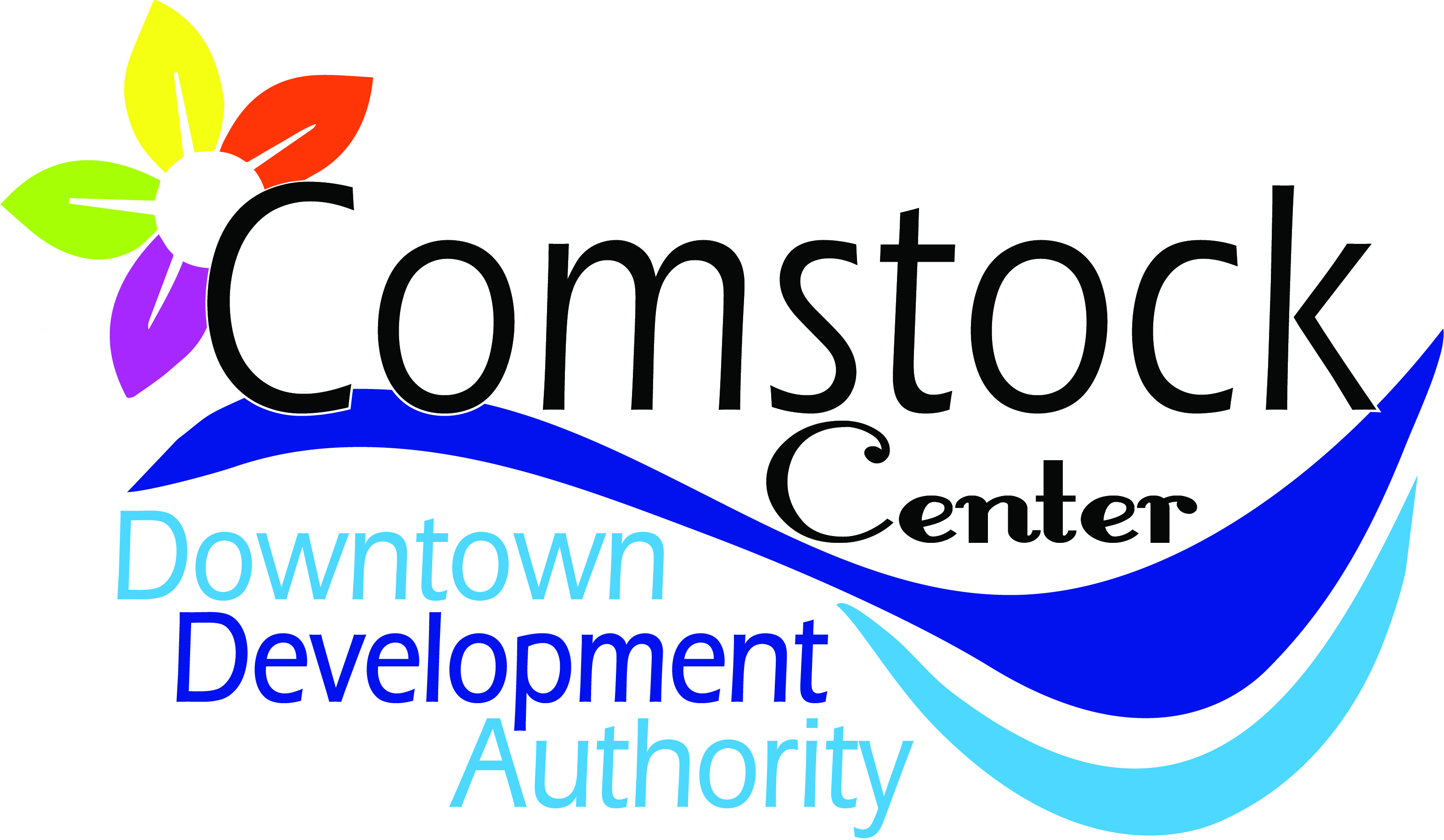 Learn More about DDAs
The Michigan Downtown Association offers a series of webinars about DDAs.   
Informative for elected and appointed officials!
Contact Steve Deisler for the link to watch the webinars.
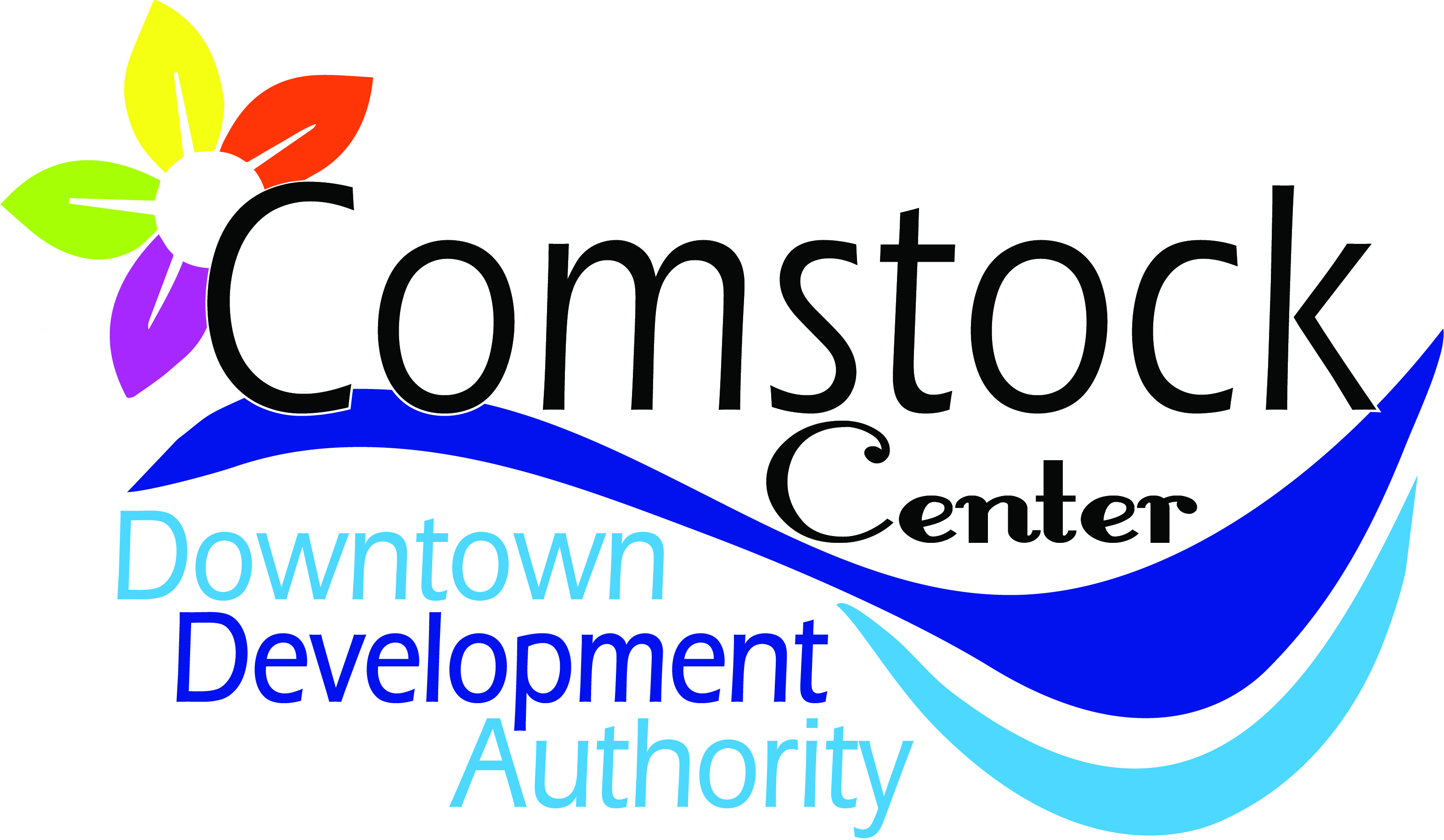 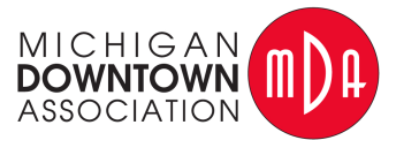 Meetings &  Contact Information
The Comstock Center DDA meets on the fourth Wednesday of the month at 5:30 p.m.

Steve Deisler, Executive DirectorComstock Center Downtown Development Authority 

Email:  sdeisler@comstockmi.gov 
Webpage:  www.comstockmi.gov 
Phone:  269-381-2360
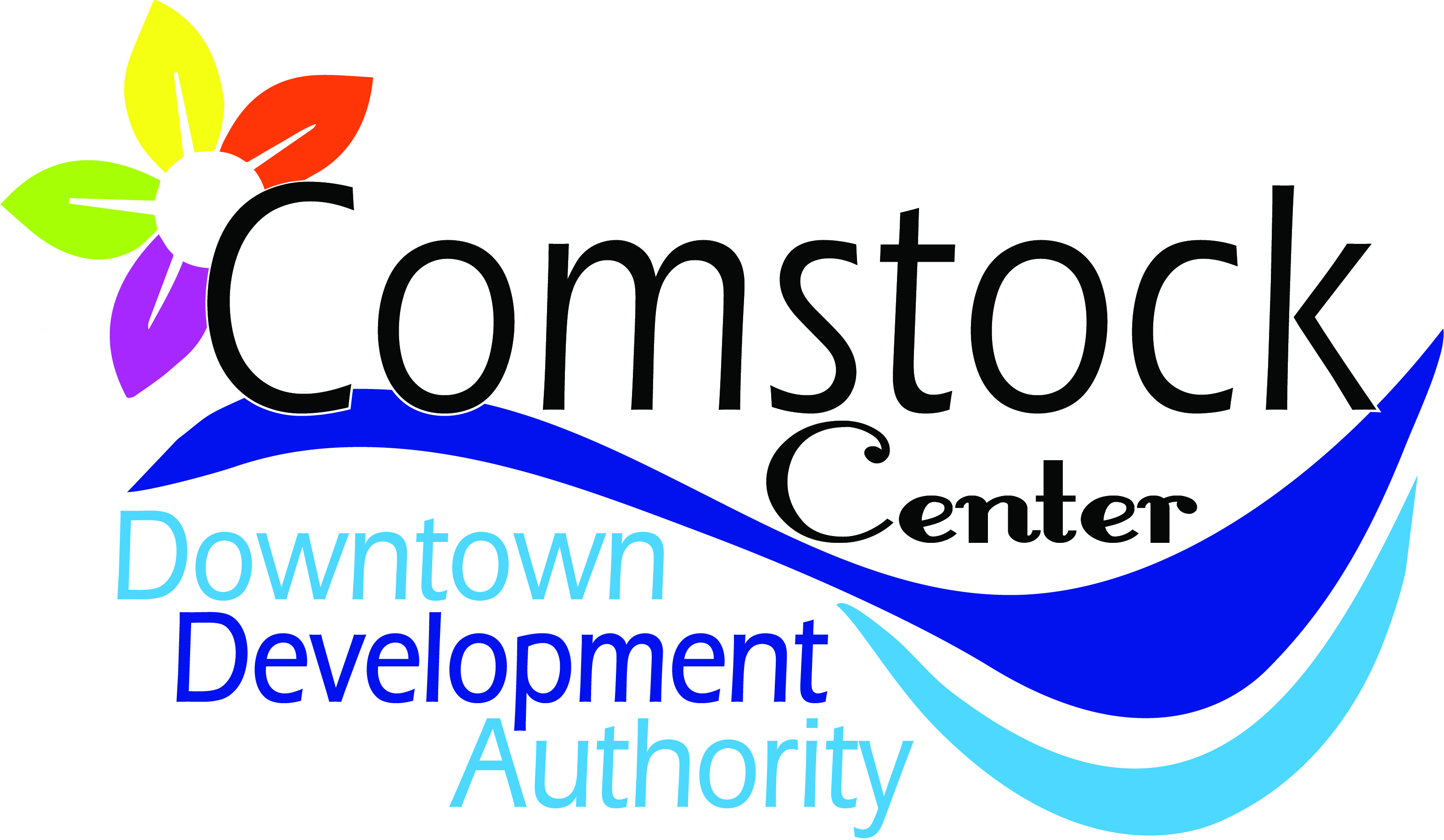 Thank you!
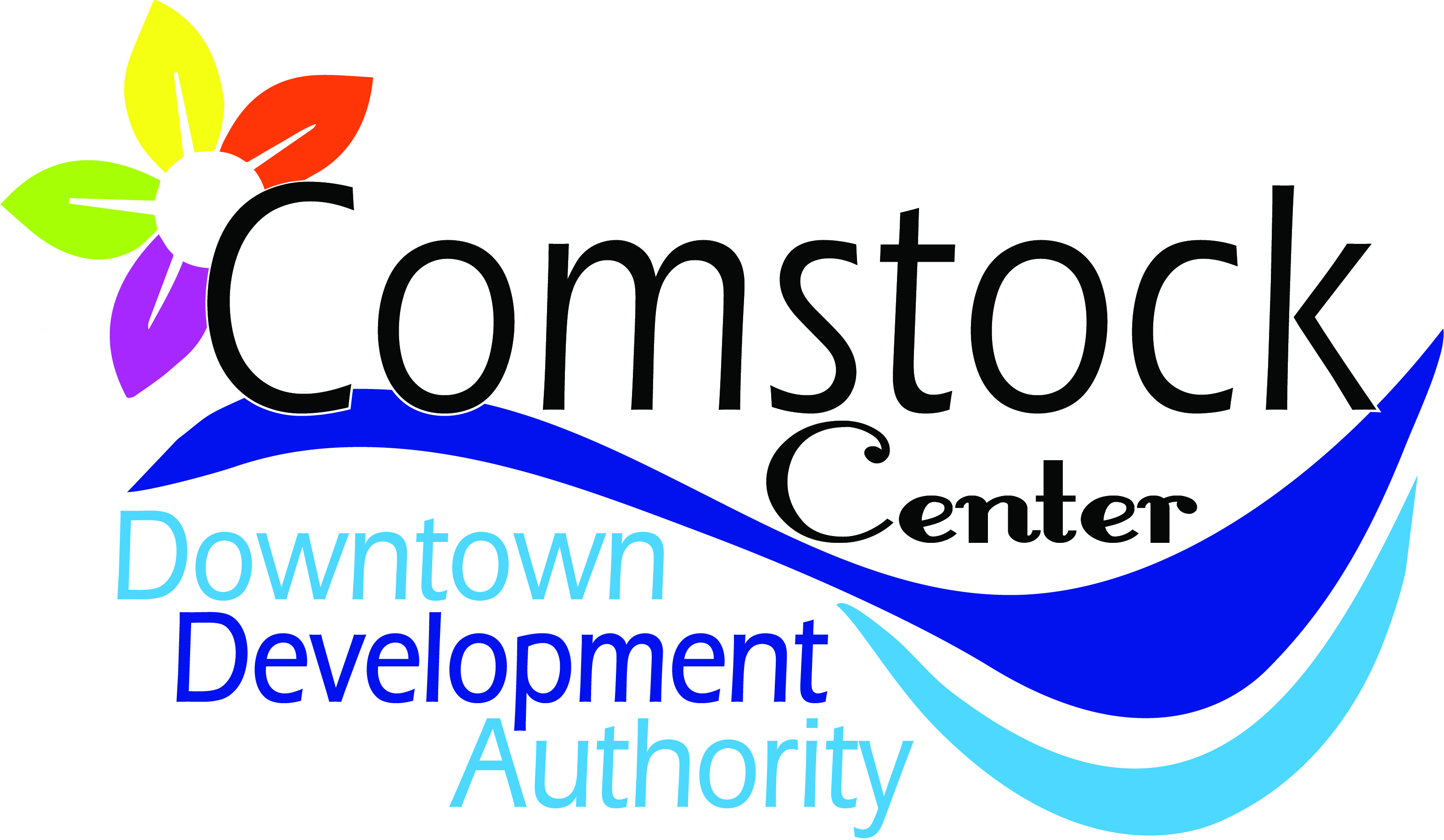